Wem gehört der Weltraum?
Materialien zur Politischen Bildung von Kindern und Jugendlichen
www.demokratiewebstatt.at
Mehr Information auf: www.demokratiewebstatt.at
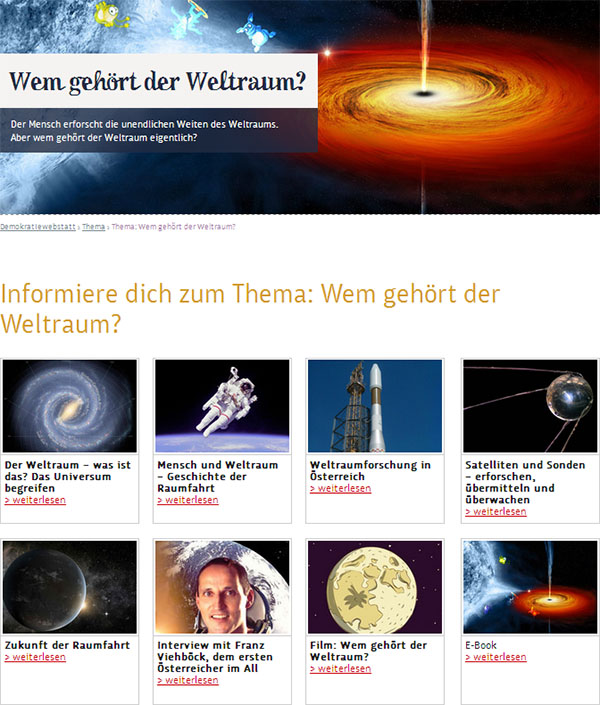 Der Weltraum – was ist das?
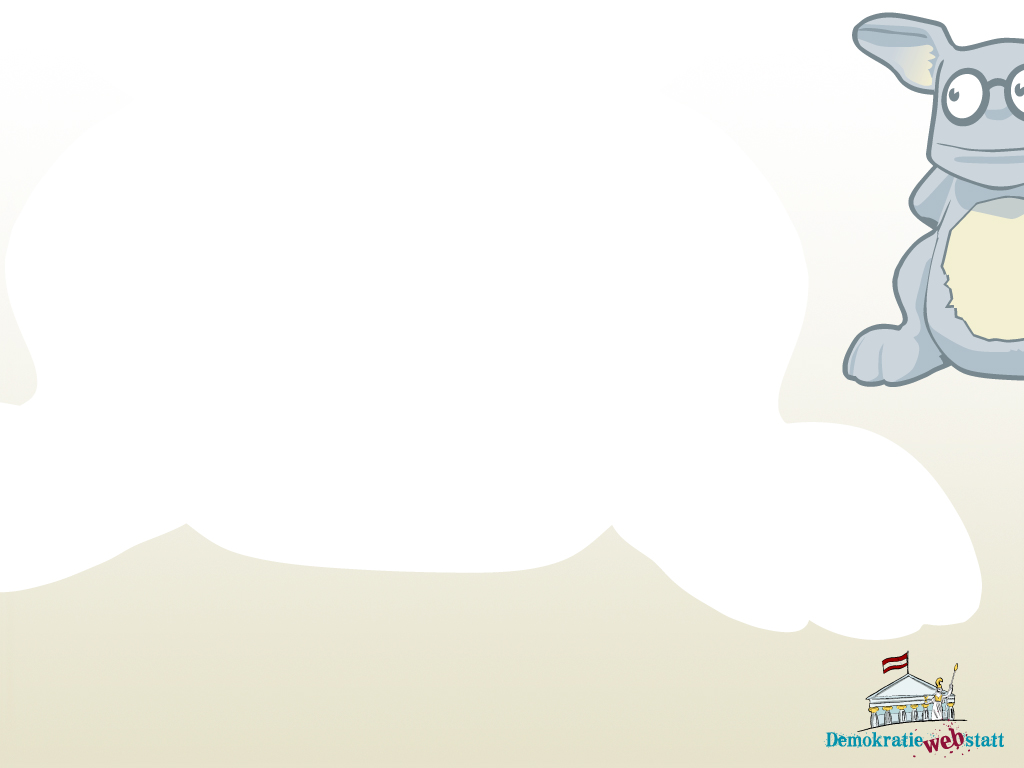 Der Weltraum
der Raum zwischen Planeten, Sternen und Galaxien

beinahe leer (dünn verteiltes Gas und Staub)

Strahlung und Kraftfelder (z.B.: Gravitation)
Weltall (= Universum): die Gesamtheit von Weltraum und Himmelskörpern
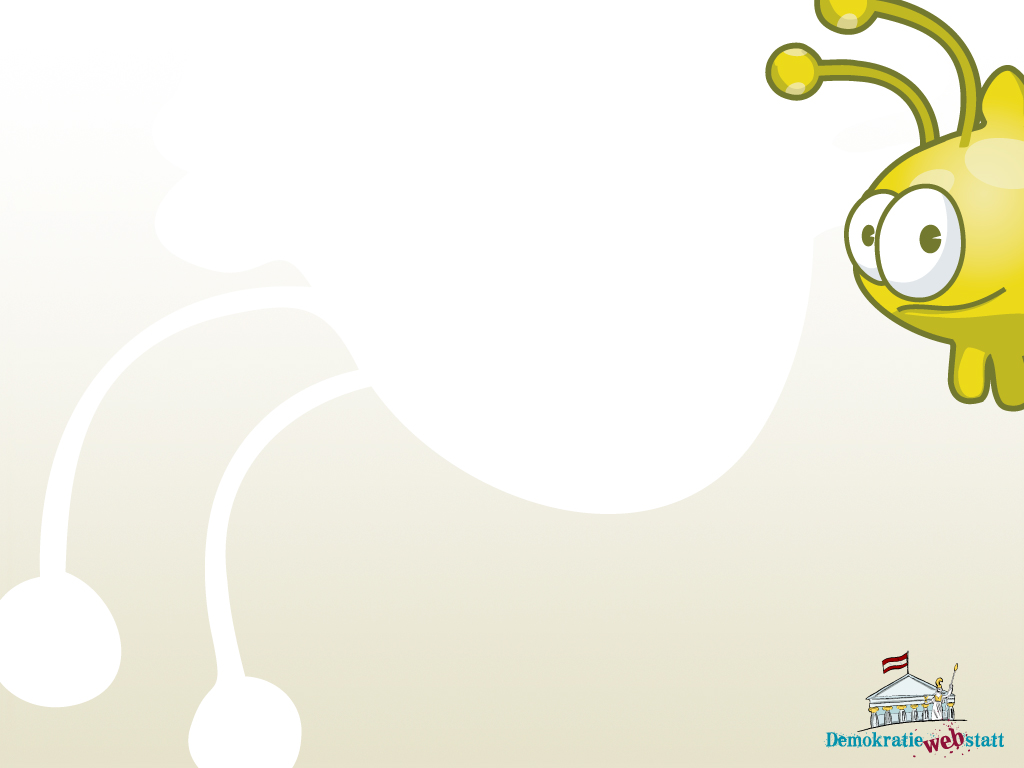 Grenze Weltraum – Erde
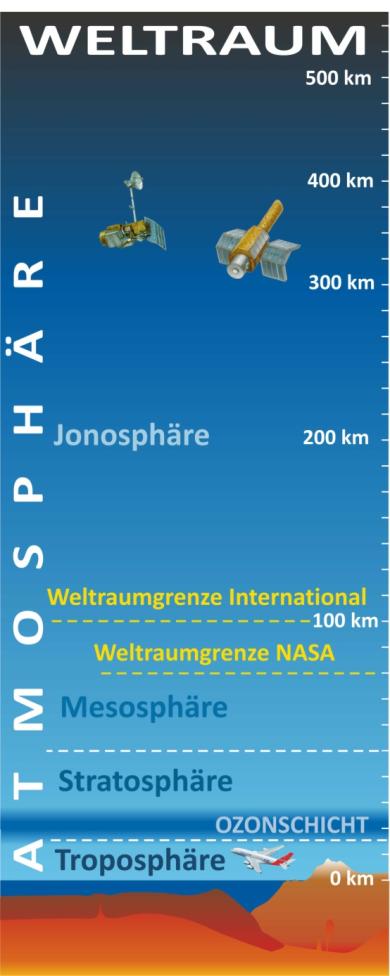 Physikalisch gesehen: ein fließender Übergang der Jonosphäre in den Weltraum

International: 100 km über der Erdoberfläche
NASA: 80 km über der Erdoberfläche
Schema der Lufthülle der Erde, Grafik: (c) Franz Stürmer
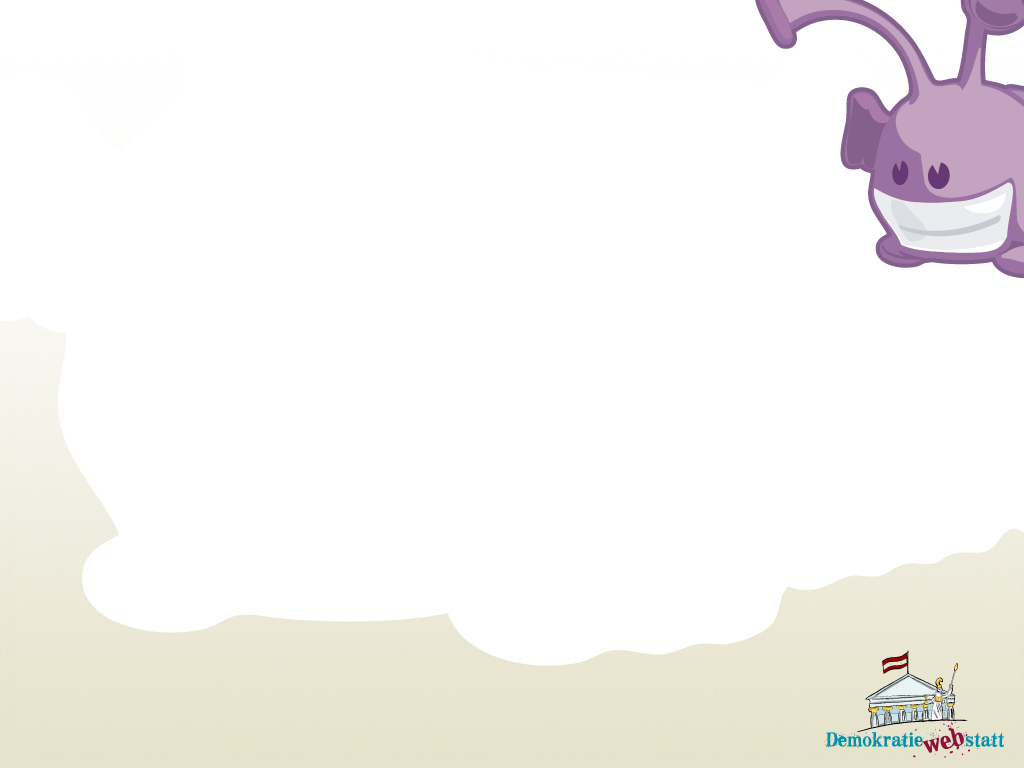 Alte Ansichten über das Universum
In alten Kulturen:
Bewegungen der Gestirne als Kalender 
Gestirne als Wegweiser
Zusammenfassen von Sternen zu Sternbildern
Mythen („Göttersagen“) über die Entstehung des Universums
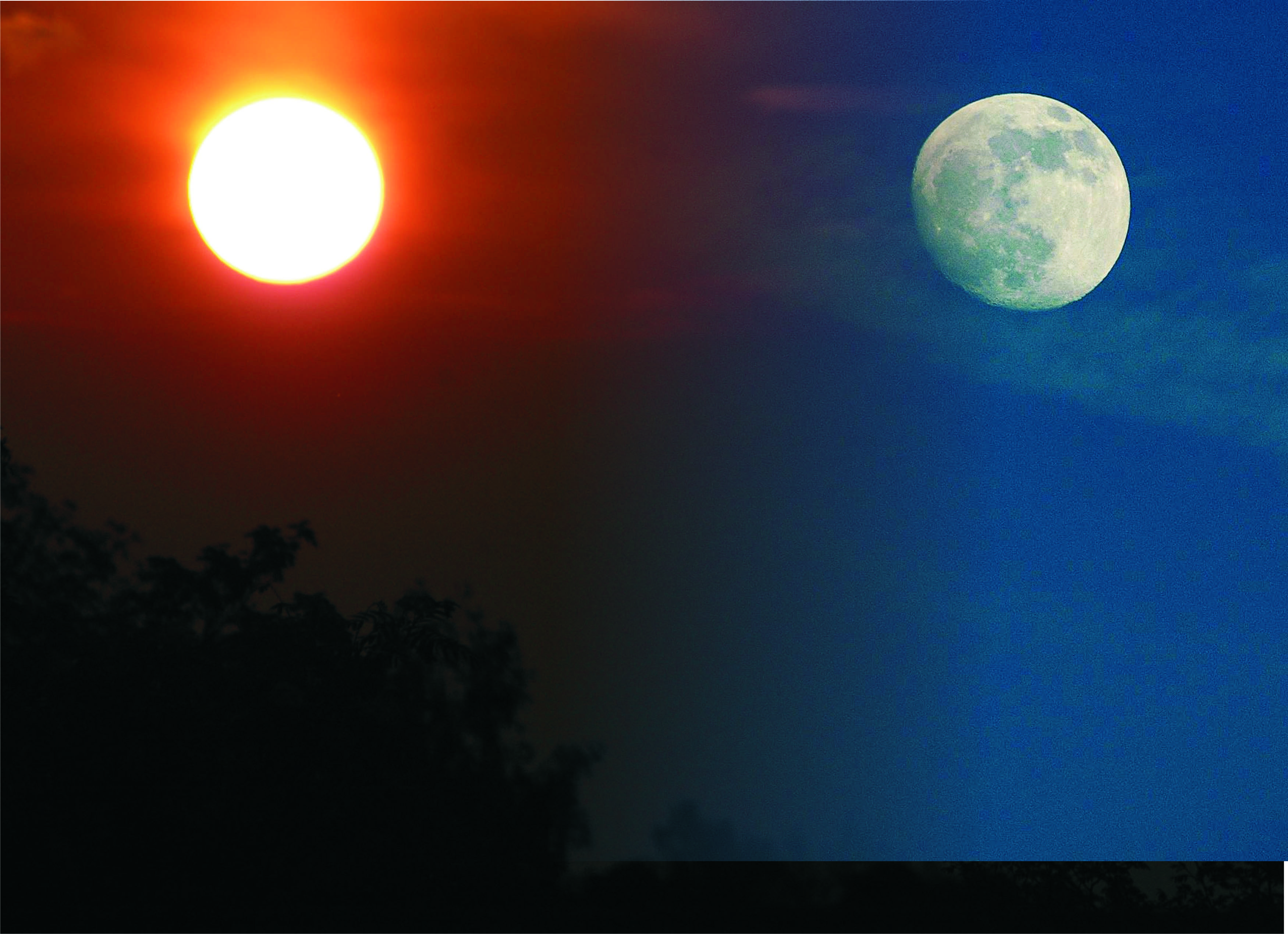 Der Lauf von Sonne und Mond waren wichtige Hilfen zur Bestimmung der Zeit. Sonnenwenden waren wichtige Feiertage, und die Zeiteinteilung mit dem Wechsel der Mondphasen blieb uns im Begriff „Monat“ erhalten!
Sonne & Mond (Fotomontage), Foto: (c) Franz Stürmer
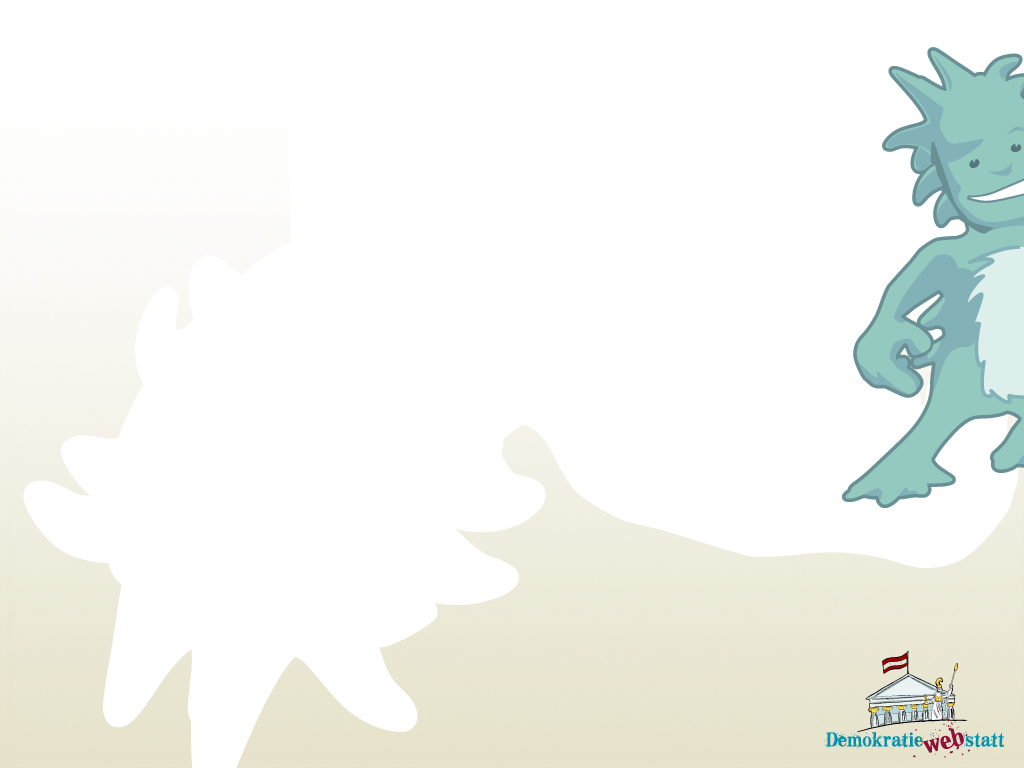 Weltbilder – wie wir uns das Universum vorstell(t)en
Geozentrisches WeltbildDie Erde steht im Zentrum
S
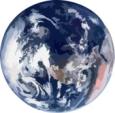 P
M
P
P
Heliozentrisches WeltbildDie Sonne steht im Zentrum
P
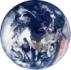 S
M
P
E = Erde, M = (Erd)Mond, P = Planeten, S = Sonne
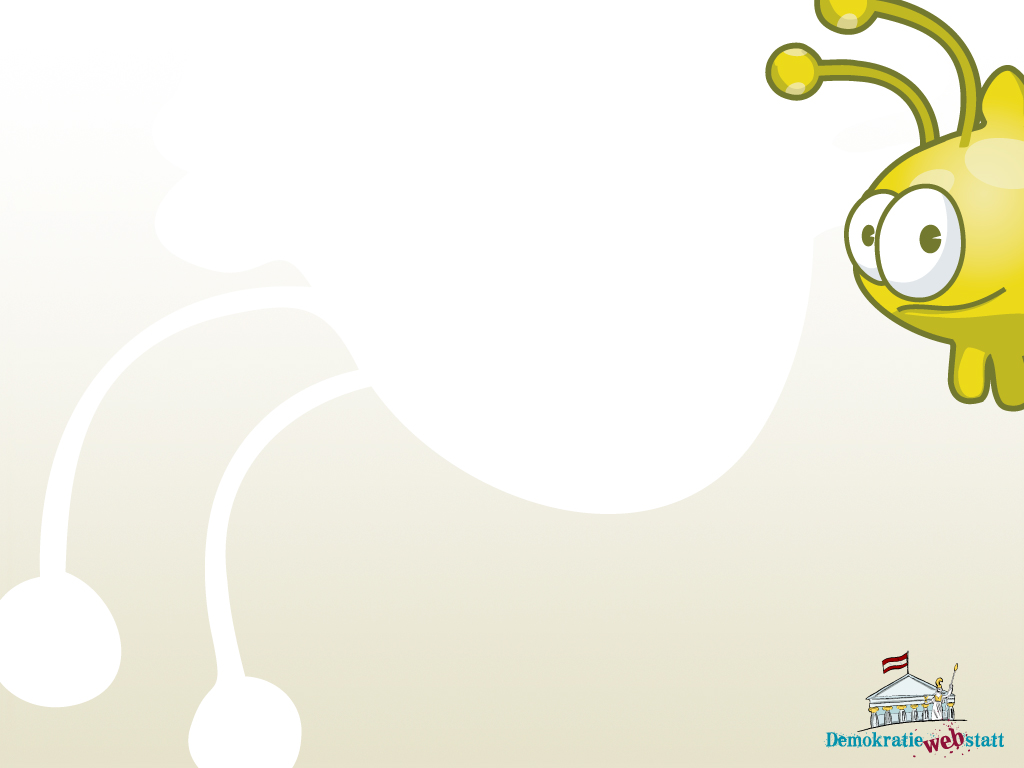 Klein, aber oho!
Astronomische Kleinkörper des Sonnensystems
Kometen: bilden in der Nähe der Sonne einen Schweif („Ausgasen“)
meist unregelmäßige Körper: größer als einige Meter: Asteroiden, kleinere Objekte: Meteoroiden
Durch die Schwerkraft der Erde angezogene 
Himmelskörper verglühen entweder in der Erdatmosphäre  (= Sternschnuppen) oder schlagen auf dem Erdboden ein  (= Meteore).
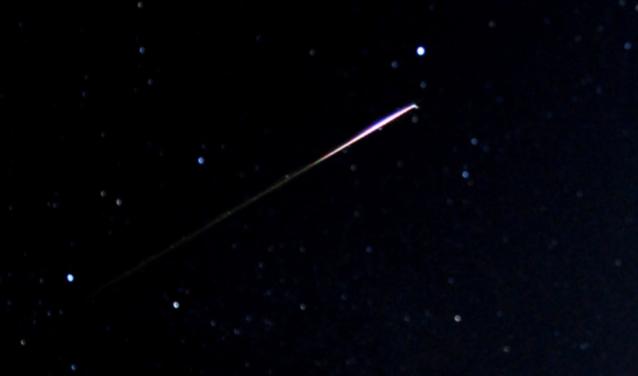 Sternschnuppe, Sommer 2011, Foto: (c) Franz Stürmer
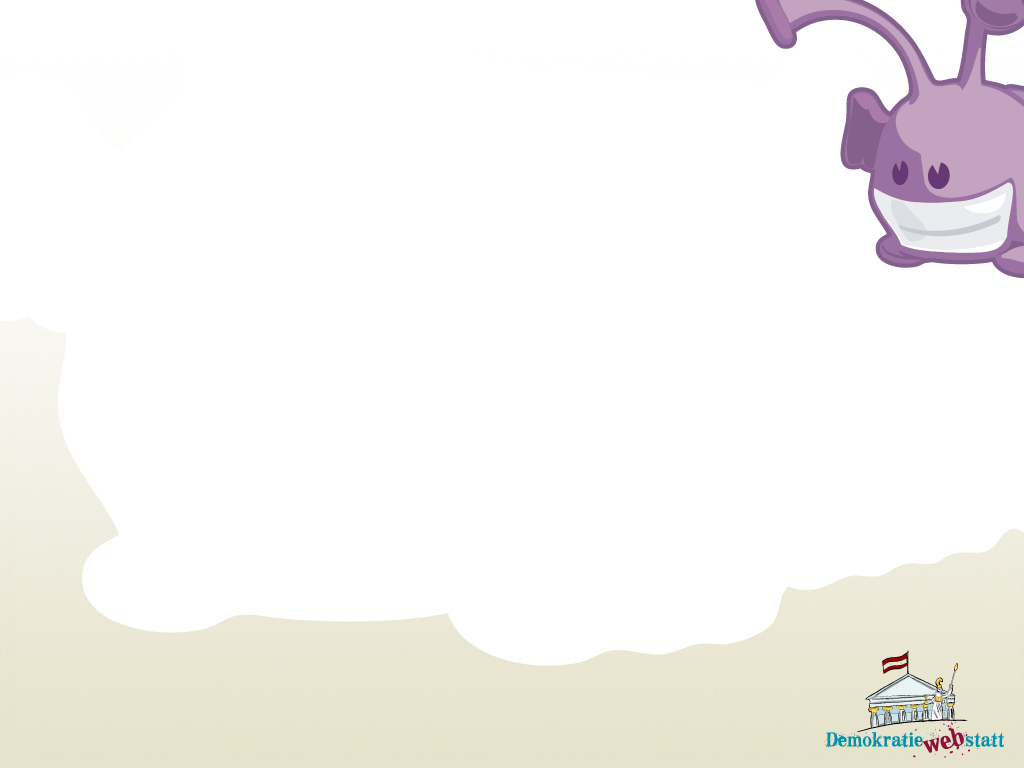 Deep Impact – ist so etwas möglich?
Im Laufe der Erdgeschichte kam es immer wieder zu Katastrophen, die durch große Meteoriten ausgelöst wurden:
Der Einschlag eines ca. 10 km großen Himmelskörpers löschte vor ca. 65,5 Mill. Jahren viele Tierarten, u.a. auch die Dinosaurier, aus.
Vor ca. 15 Millionen Jahren verwüstete ein Meteorit Mitteleuropa.  Sein Einschlagkrater – das Nördlinger Ries – misst 25 km im Durchmesser.



Wissenschaftler beruhigen jedoch:Katastrophale Einschläge sind nur einmal in 100 Millionen Jahren zu erwarten.
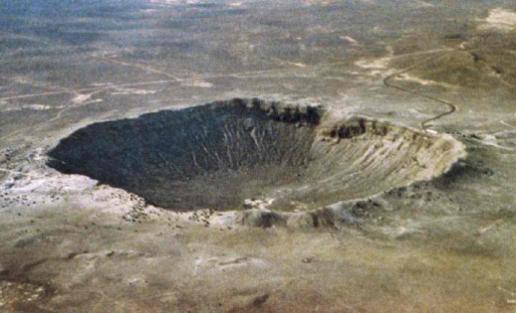 Ein Einschlag vor 50.000 Jahren:
Barringer-Krater in Arizona, USA, 1.200 m im Durchmesser , 180 m tiefFoto: (c) United States Geological Survey
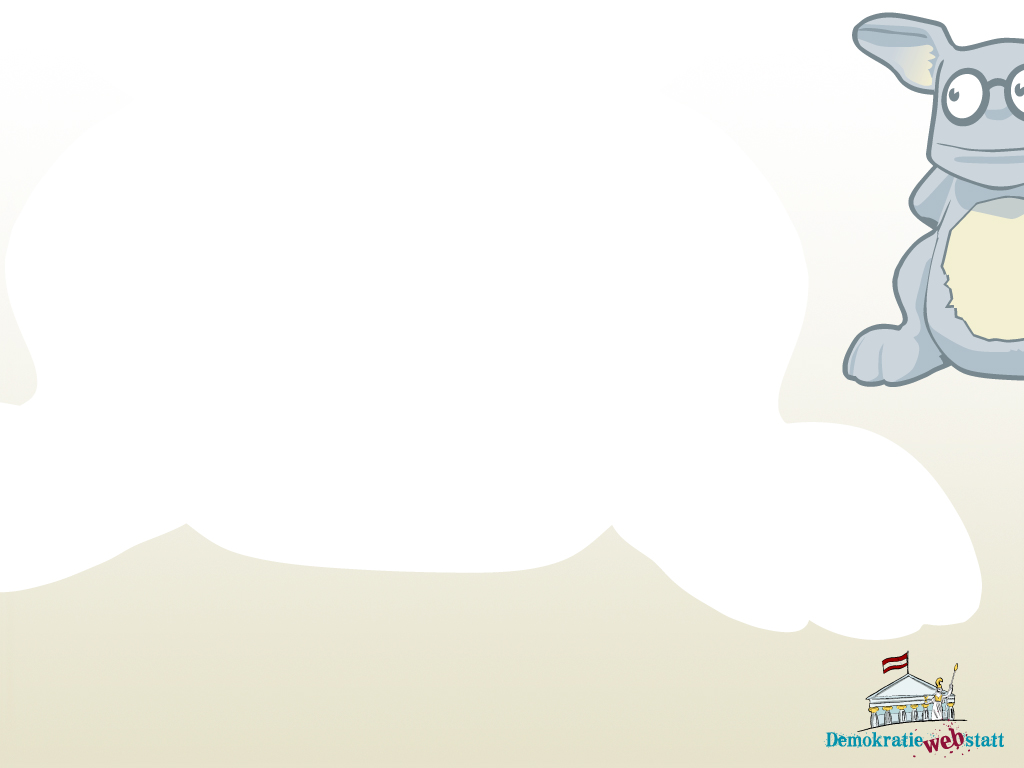 Das Bild des Universums heute
Die Erde ist Teil unseres Sonnensystems (Sonne, 8 Planeten und Kleinplaneten mit Monden, Asteroiden, Kometen und anderen Kleinkörpern).
Das Sonnensystem ist Teil eines Sternsystems (= Galaxie), unser Sternsystem „Milchstraße“ ist eine Spirale ausüber 100 Milliarden Sternen.
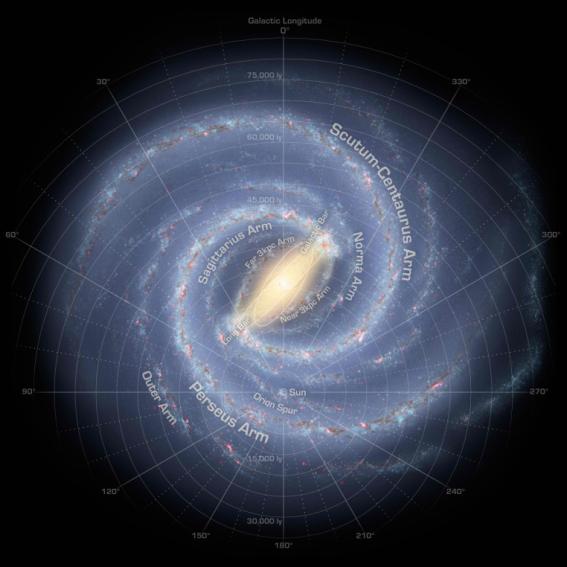 Sonne
Darstellung der Milchstraße, Foto: (c ) NASA
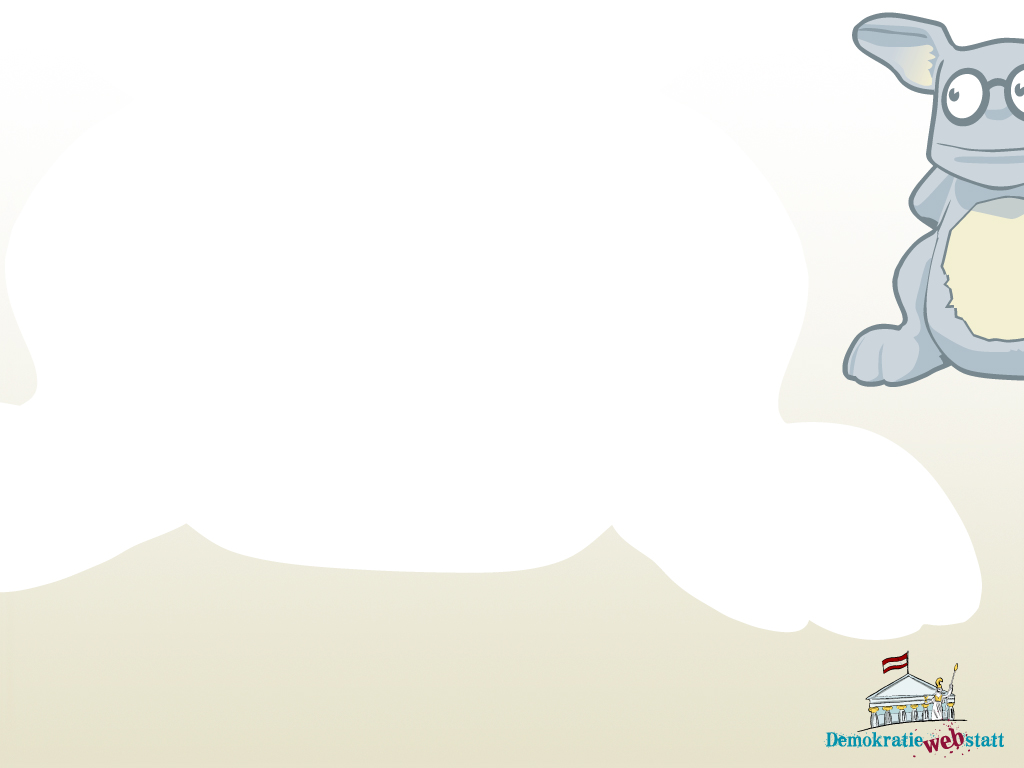 Das Bild des Universums heute
Die Milchstraße ist nur eine unter unzähligenGalaxien, heute sind über 100 Milliarden dieser Sternsysteme im Universum bekannt.
Das Universum dehnt sich aus – die Galaxien entfernen sich beständig voneinander.
Das gängigste Gedankenmodell zum Ursprung des Universums: Urknall-Theorie: Am Anfang war alles – Materie/Energie – an einem Punkt konzentriert und bewegt sich seit rund 14 Milliarden Jahren auseinander.
Schon gewusst? Sterne sind Sonnen, d.h. jeder Stern, den du am Nachthimmel siehst, ist eine Sonne, und viele davon werden von Planeten umkreist!
Übung:
Kannst du dir vorstellen, dass sich das Universum ausdehnt und sich alle Galaxien voneinander entfernen?
Es gibt ein anschauliches Experiment dafür.Du brauchst dazu einen Luftballon und einen Filzstift.
Blas den Luftballon ein wenig auf, dass die Hülle gefüllt ist.

Male Punkte auf den Ballon; diese sind unsere Galaxien, der Ballon ist das Universum.

Nun blas den Ballon ganz auf. Du wirst sehen,alle Punkte entfernen sich voneinander – so wie die Galaxien seit Milliarden Jahren.
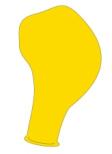 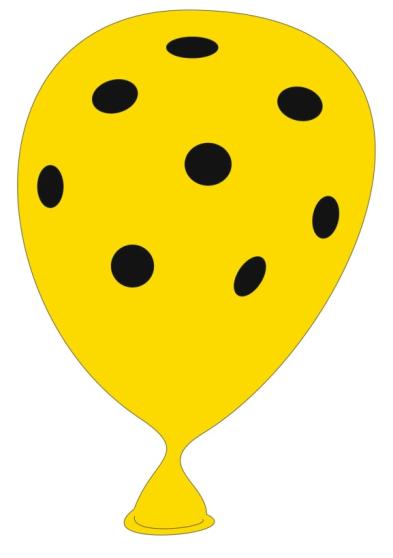 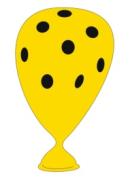 Mensch und Weltraum
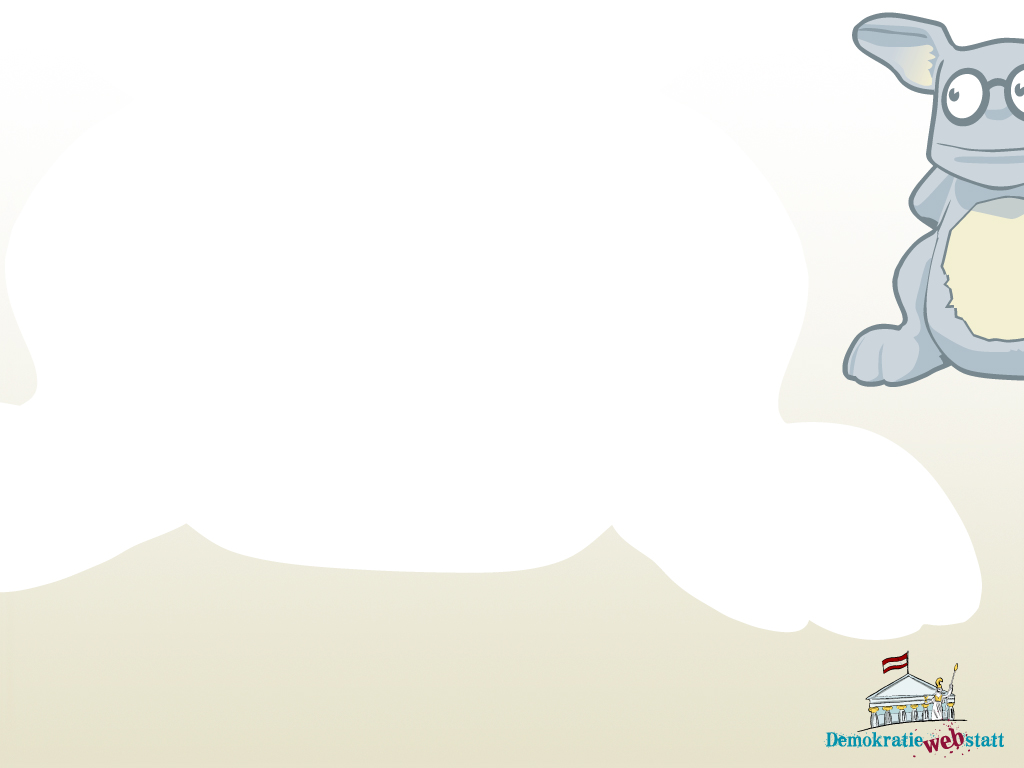 Der Traum vom Flug ins All
Raketen (als Waffen) waren schon seit dem Mittelalter bekannt.

Schon vor rund hundert Jahren gab es erste Pläne von Raketen für den Raumflug – diese wurden jedoch nicht ernst genommen.

Mit Wernher von Brauns Raketenversuchen wurde das Militär auf die Flugkörper aufmerksam, und Raketen wurden als „Wunderwaffe“ des 2. Weltkriegs bezeichnet – jedoch kaum eingesetzt.
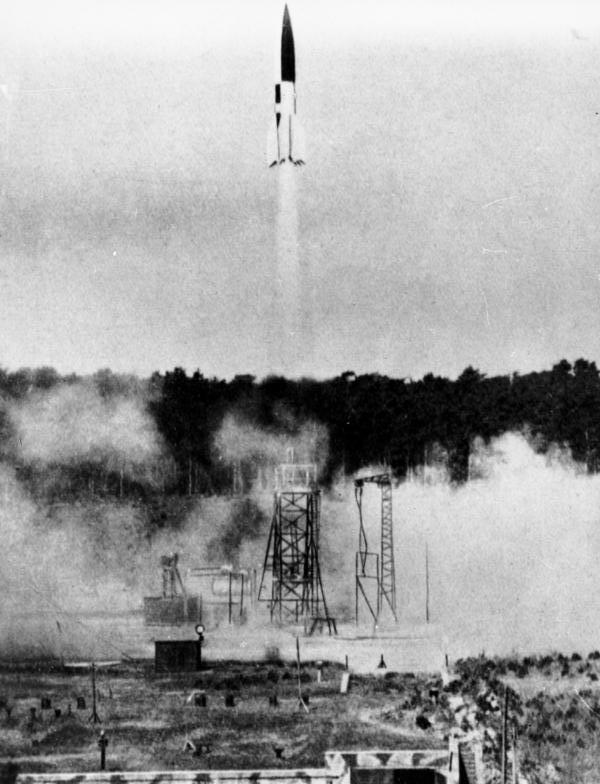 Start einer A4/V2 vom Prüfstand, 1943 Foto: cc Bundesarchiv, Bild 141-1880
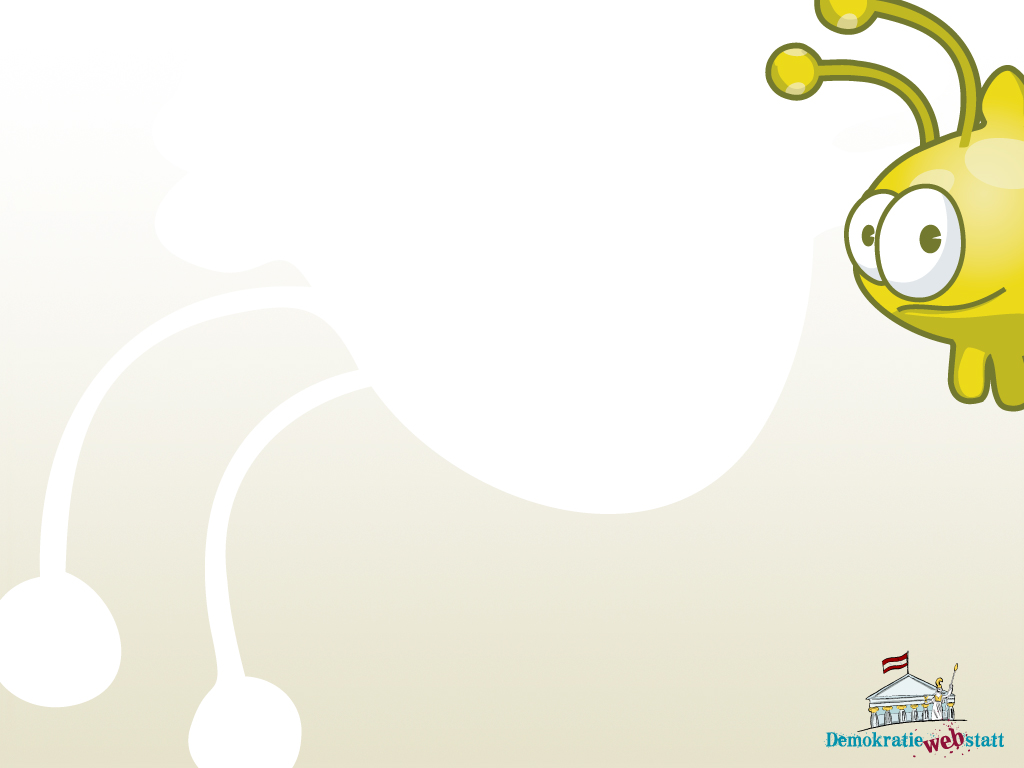 Wettlauf in den Weltraum
Nach dem 2. Weltkrieg wurde die WeltraumtechnikTeil des Machtkampfs der Supermächte USA und UdSSR.
Bessere Technik sollte die Überlegenheit zeigen, aber Raketen sollten auch als Waffen verwendet werden.
Damit begann mit dem Ende der 1950er Jahre ein Wettlauf ins All.
Denn – so dachten die Machthaber – wer zuerst dort ist, kann auch Besitzansprüche stellen.
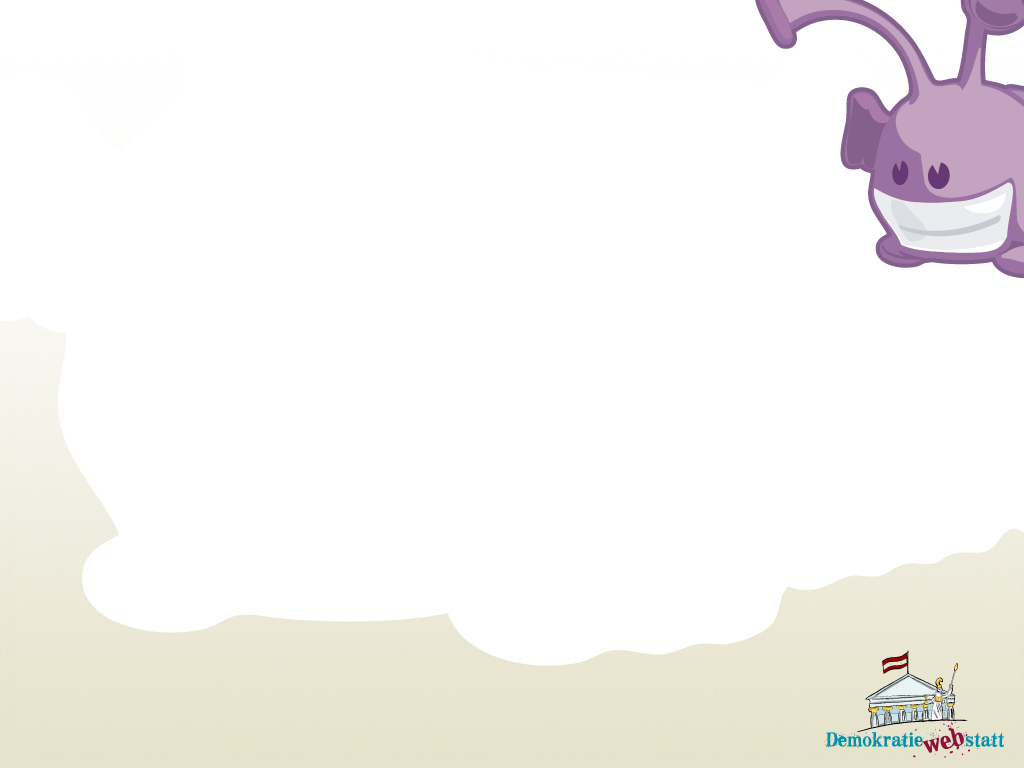 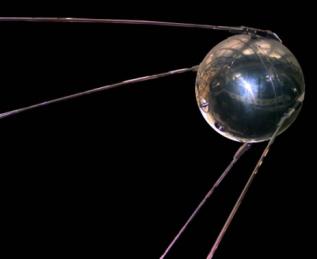 Schlag auf Schlag
Sputnikmodell, Foto: (c ) NASA
1957: Der UdSSR gelang der Start des ersten Satelliten Sputnik. Mit der Hündin Laika wurde auch das erste Lebewesen in den Weltraum befördert. 
1959: Eine USA-Rakete brachte den Rhesusaffen SAM in 88 km Höhe. 
1959: Eine Sonde der UdSSR umkreiste erstmalig den Mond.
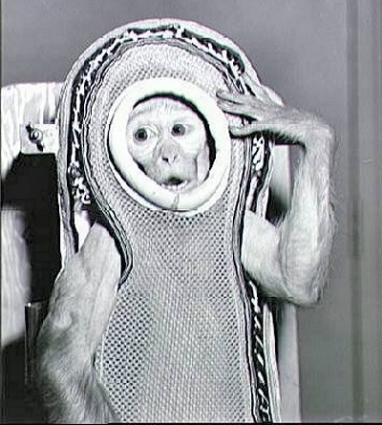 Satellit Sputnik löste in der westlichen Welt einen Schock aus: man begriff, dass die UdSSR Raketen besaß, die (mit Sprengköpfen) jeden Fleck auf der Erde erreichen konnten!
Astronaut SAM vor dem Start, Foto: (c) NASA-JSC
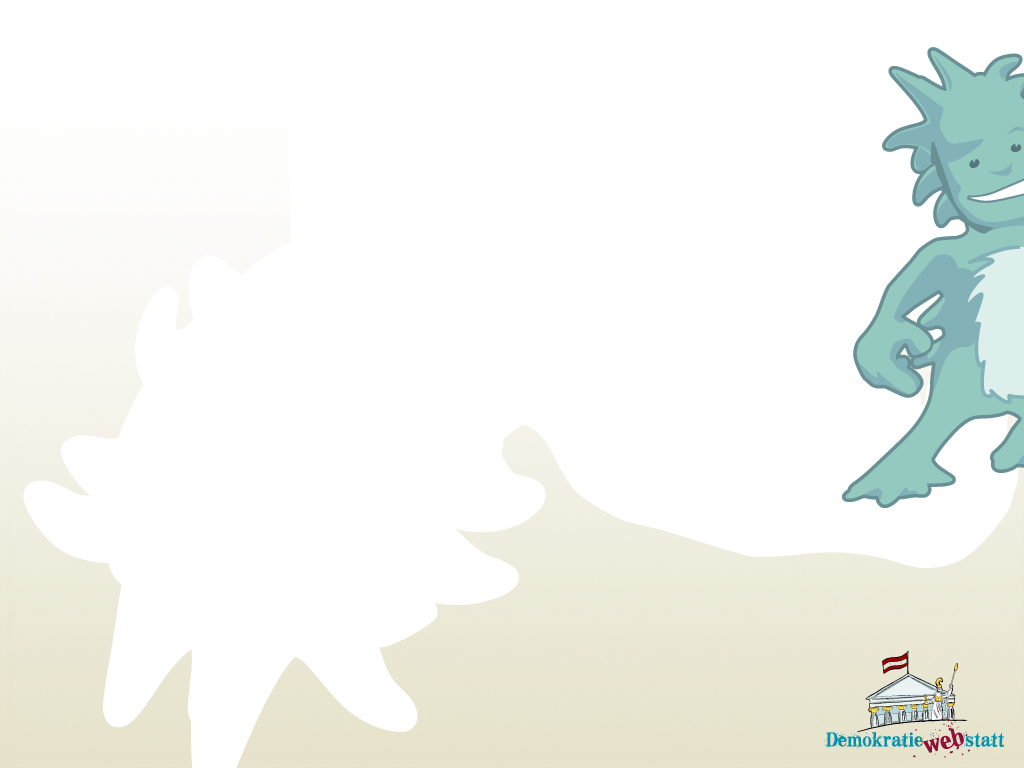 Schlag auf Schlag
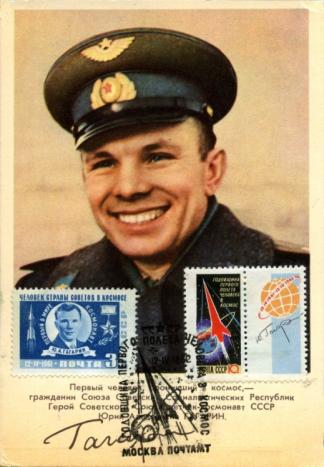 1961: Mit Juri Gagarin (UdSSR)umkreiste der erste Mensch die Erde. 
1962: Auch die USA schaffte mit Astronaut John Glenn Erdumrundungen.
1966: Die sowjetische Sonde Luna 9 landete weich auf dem Mond (davor über 10 Fehlversuche).
1969: Der USA gelang mitApollo 11 die erste bemannte Mondlandung.
Postkarte mit Sonderstempel und Unterschrift Gagarins, Foto: (c) USSR-Regierung / Slg. Anizotropia
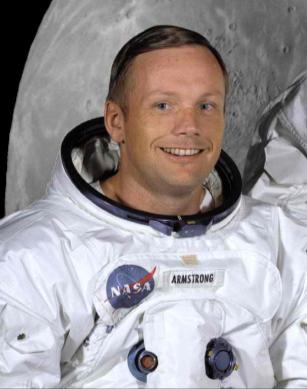 Der erste Mensch auf dem Mond: Neil ArmstrongFoto: (c) NASA, W.wolny
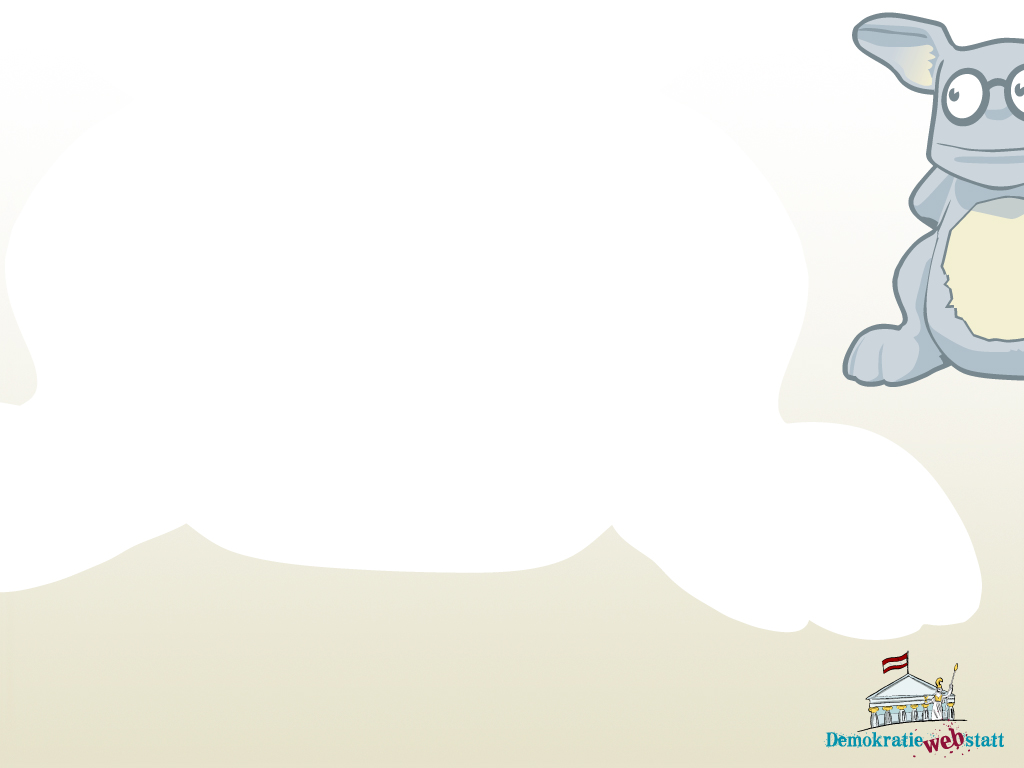 Entspannung und neue Ziele
In den nächsten Jahren landeten sowjetische Sonden auf Mars und Venus. Dann verlagerte sich das Ziel der Raumfahrt der UdSSR auf den Bau von Raumstationen – zuerst Saljut, dann Mir.
Nach Ende des erfolgreichen Apollo-Programmes (Mondmissionen) startete die USA das Shuttle-Programm (Raumfährenfür verschiedene Aufgaben), das 30 Jahre bis 2011 lief.  
Mit der Gründung der ESA (European Space Agency) begann eine Zusammenarbeit in den Weltraumprojekten der europäischen Länder. 

Die Raumfahrt änderte sich zunehmend von einem Gegen- oder Nebeneinander zu einem Miteinander.
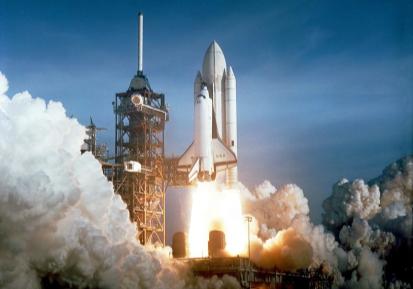 Start der Raumfähre Columbia, Foto (c) NASA
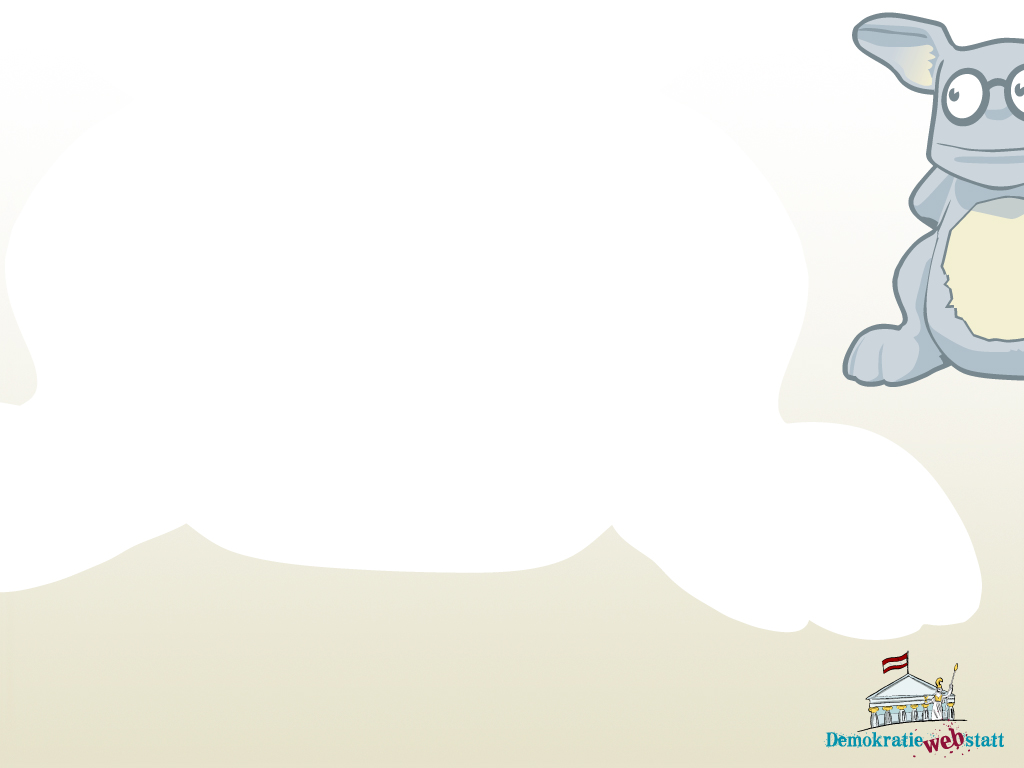 Gemeinsam im All
Die Raumstation ISS (International Space Station) ist ein gemein-sames Projekt von NASA, ESA, der russischen Raumfahrtagentur Roskosmos sowie Kanada und Japan. 

Raumstationen werden im Weltraum zusammengebaut und dienen der Forschung und bestehen generell aus
Versuchslabor & Beobachtungsbereich (Kameras, Teleskope)
Mannschaftsbereich  
Lagerbereich 
Andockteil/Schleuse
technischen BereicheSteuerantrieb, Sonnensegel.
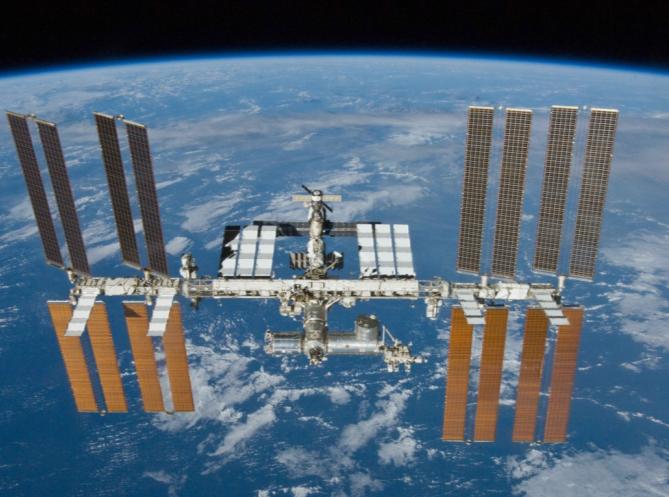 ISS mit voll ausgebreiteten SonnensegelnFoto (c) NASA
Diskutiert und schreibt die Ergebnisse auf!
Was wird auf Raumstationen erforscht?(was kann man im Weltraum besser erforschen als auf der Erde?)
Welchen Vorteil haben Weltraumteleskope zur Beobachtung von Himmelskörpern?

Was bringen Expeditionen und unbemannte Landungen auf dem Mond und anderen Planeten?
AstronautIn – ein ungewöhnlicher Beruf
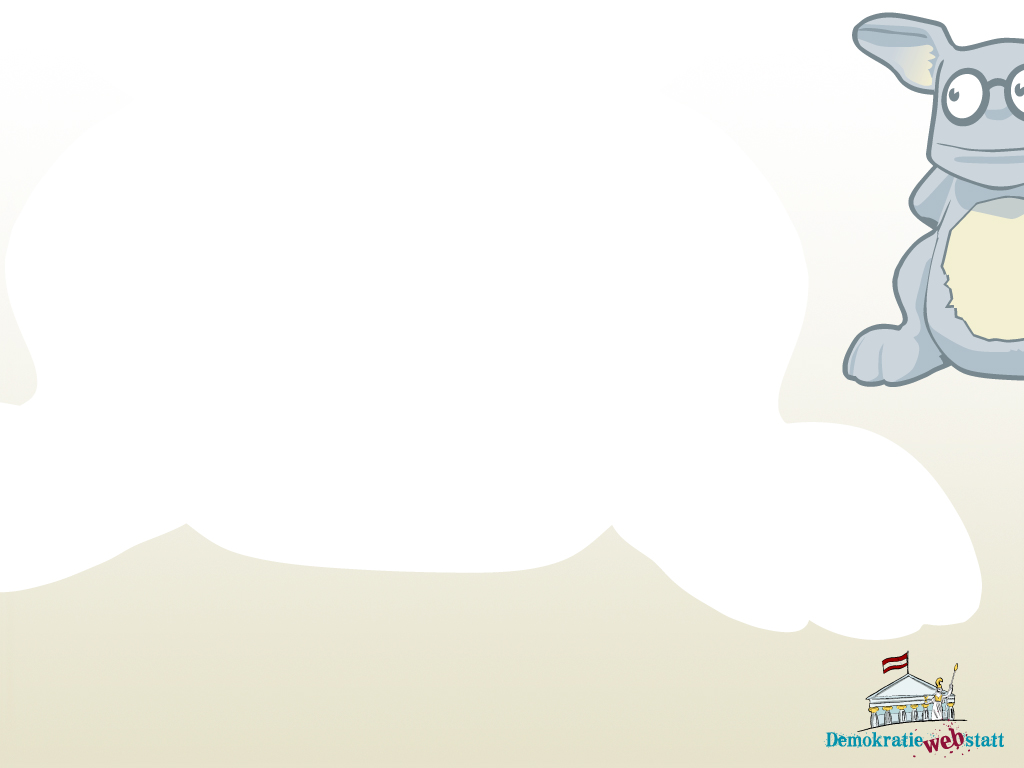 RaumfahrerInnen
Um RaufahrerIn zu werden bedarf es:
körperlicher Gesundheit und Fitness
fachlicher Vorbildung
langer Ausbildung und Training
Arbeitsplatz Weltraum
Leben und Arbeit in Schwerelosigkeit
Genaue Arbeit bei Experimenten 
Dauerndes Training, um fit zu bleiben
Genauer Zeitplan für Arbeit und Freizeit
Leben mit KollegInnen längere Zeit auf engstem Raum
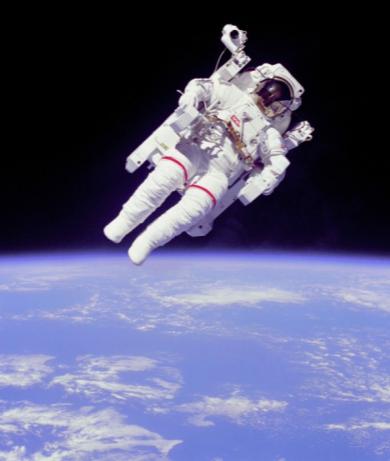 Ausstieg aus dem Raumfahrzeug, Foto: (c) NASA
Schon gewusst? RaumfahrerInnen heißen in den USA (und vielen westlichen Ländern) AstronautInnen, in Russland KosmonautInnen und in China TaikonautInnen!
Ein Österreicher im Weltraum
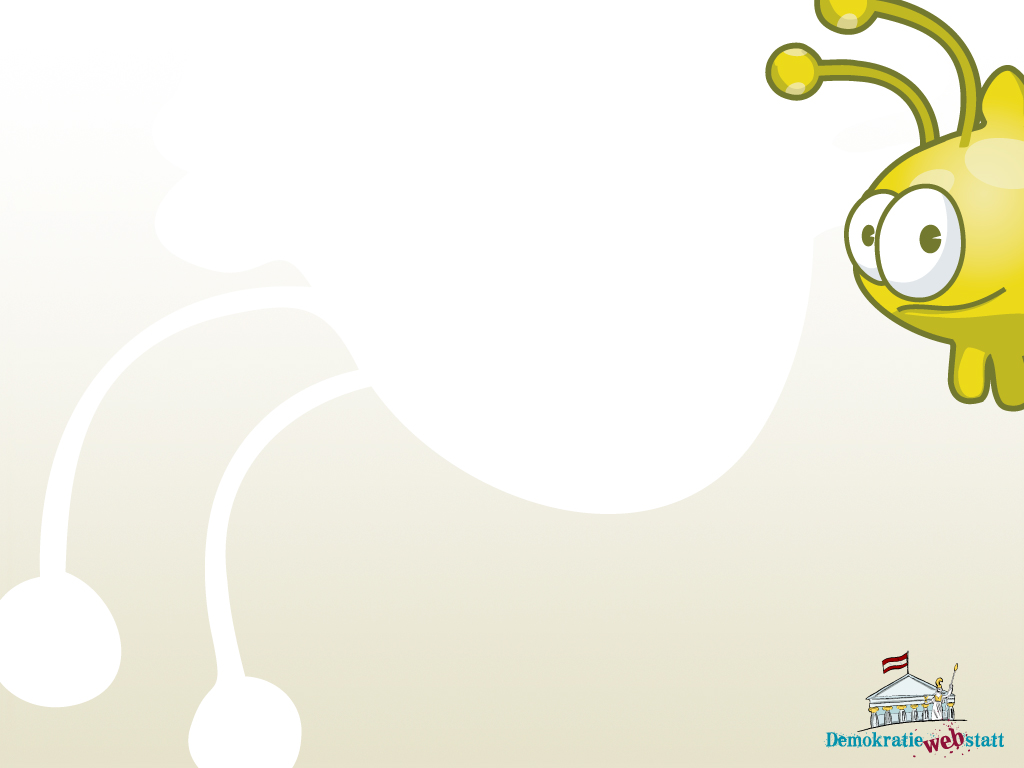 AUSTROMIRIm Rahmen des sowjetischen Raumfahrtprogramms flog der erste – und bisher einzige – Österreicher und „Austronaut“ Franz Viehböck vom 4.–10. Oktober 1991 zur Raumstation MIR und führte dort medizinische und physikalische Experimente durch.
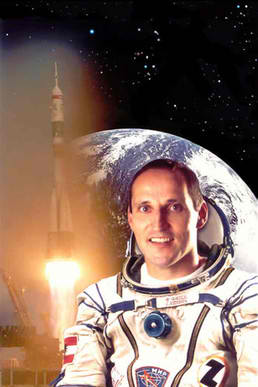 Foto: (c) Franz Viehböck
Mensch und WeltraumGesetze zwischen Erde, Sonne und Mond
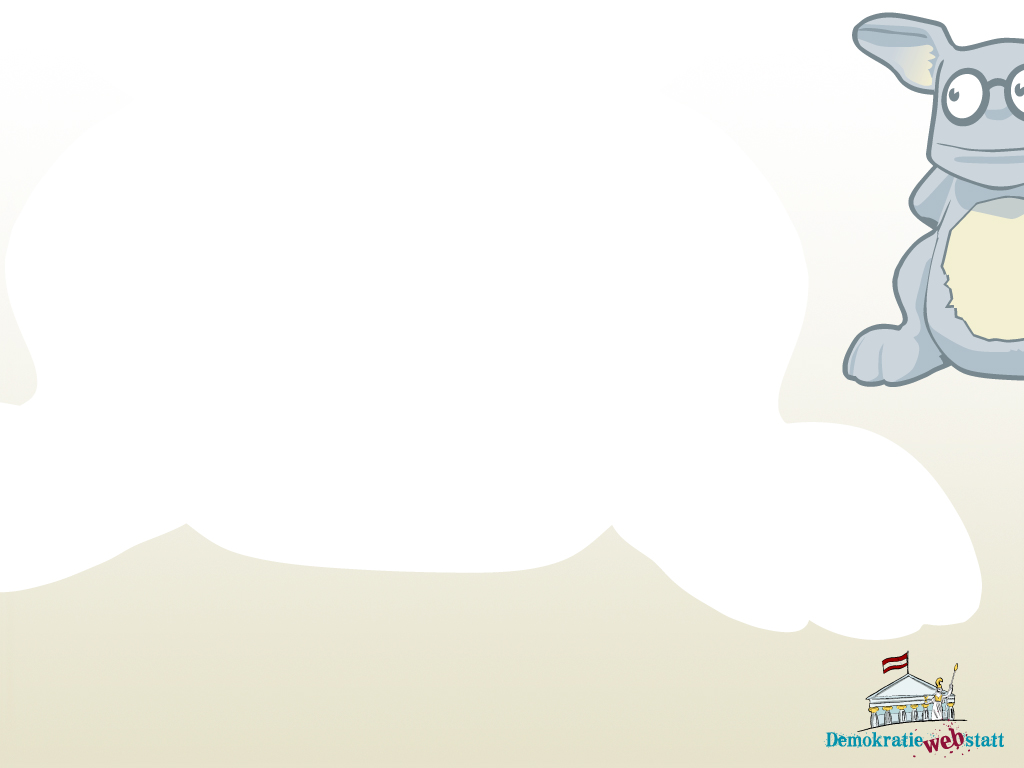 Weltraumrecht – wem gehört der Mond?
Mit der „Eroberung“ des Weltraums stellte man sich dieFrage: „Gehört der Mond mir, wenn ich darauf als erste/r lande?“Um das zu regeln, wurde 1967 ein Weltraumvertragabgeschlossen.
Wem gehören Mond und Sterne?
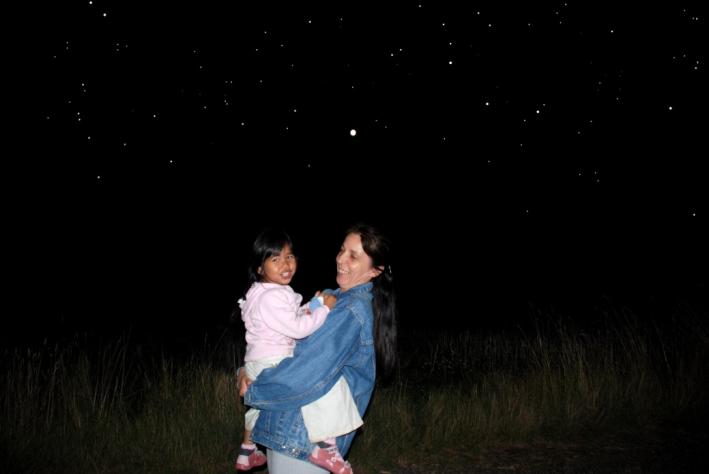 Sternenhimmel, Foto: (c) Franz Stürmer
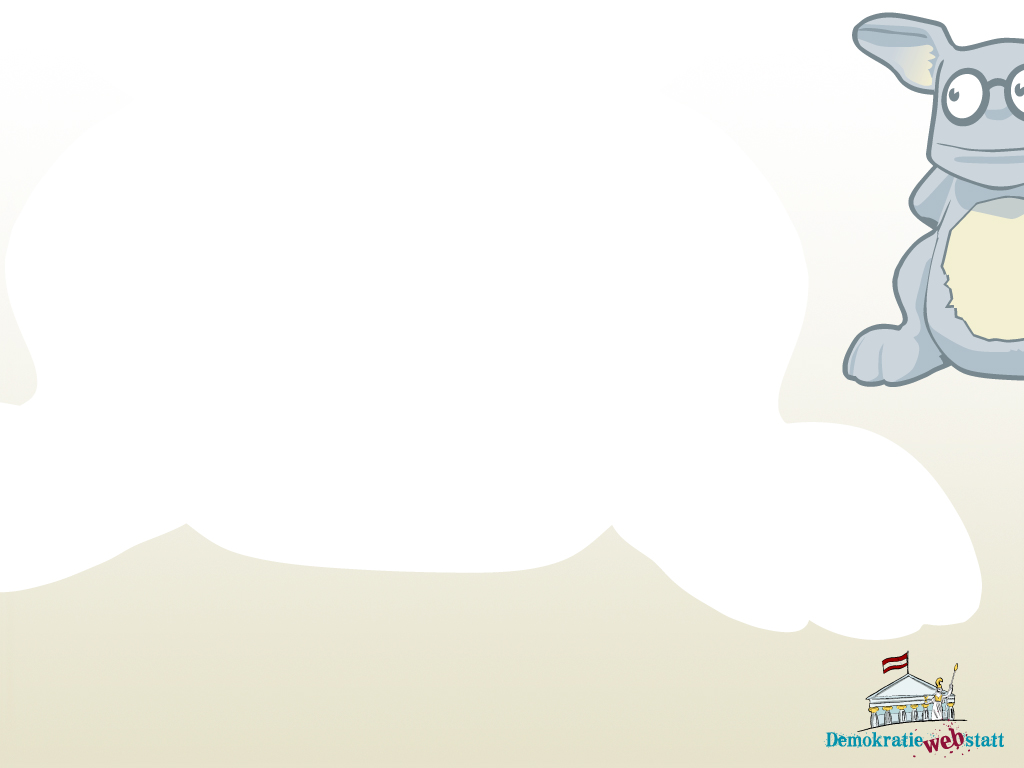 Der Weltraumvertrag
Einige Punkte aus dem Vertrag:

Jedem Staat ist zivile Raumfahrt und Weltraumforschung gestattet.
Jeder Staat ist für Schäden, die durch seine Raumfahrtobjekte verursacht werden, verantwortlich.
Es ist verboten, Atomwaffen im Weltraum zu stationieren.
Es ist verboten, Himmelskörper zu besetzen.
Private Aktivitäten im Weltraum, z.B. von Firmen, müssen zuvor durch den jeweiligen Staat genehmigt werden.

Um die Punkte des Weltraumvertrags zu erfüllen, wurde in Österreich 2011 das Weltraumgesetz beschlossen.
Weltraumforschung in Österreich
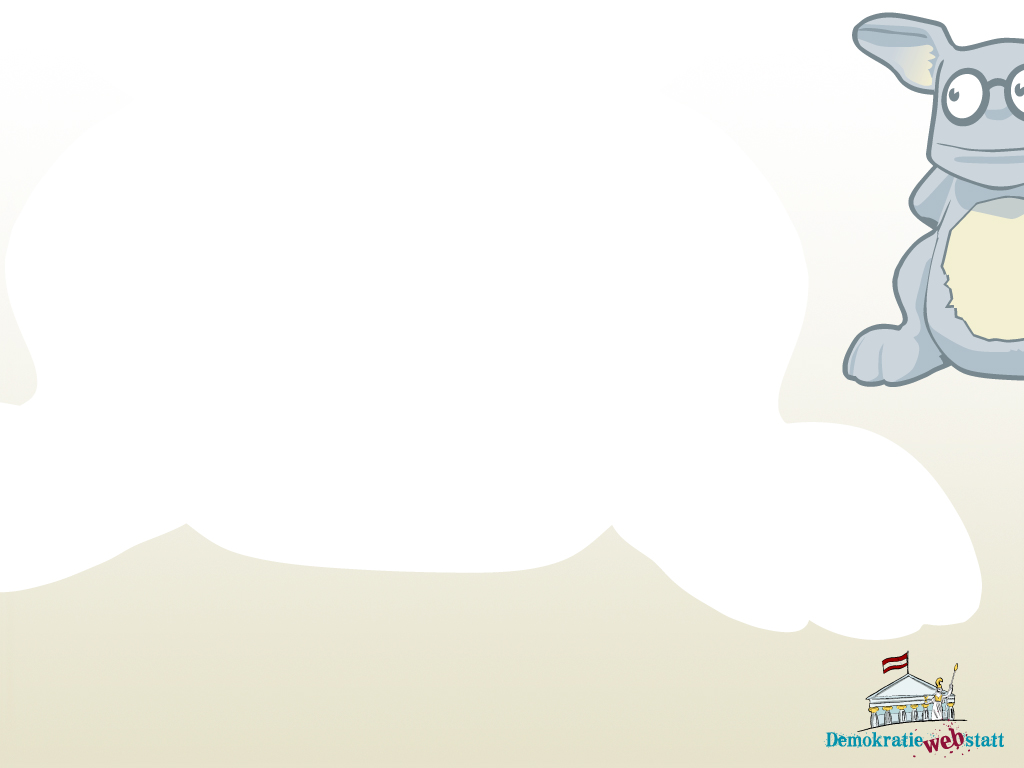 Von Astronomie zum eigenen Satelliten
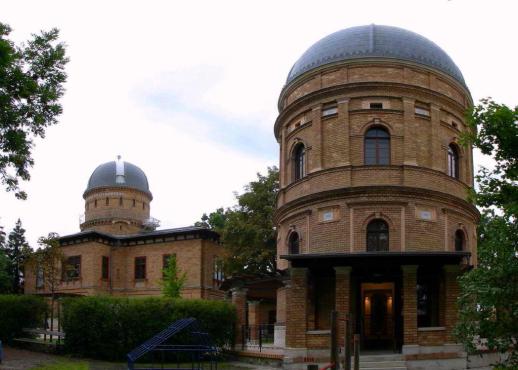 In Österreich hat die Himmels-forschung eine rund 600jährige Tradition (Universitäten, Stern-warten, private Institute oder Vereine).
Seit dem Beginn der Raumfahrt betreibt Österreich Weltraumforschung und beteiligt sichan internationalen Weltraumprojekten.
1972: Gründung des IWF (Institut für Weltraumforschung) an der          Akademie der Wissenschaften
1987: Österreich tritt der ESA bei
1991: Austromir – ein österreichischer Kosmonaut im Weltall
2002: Umsetzung eines österr. Weltraumprogramms
2013: Start zweier österr. Satelliten:          „TUGSAT-1/BRITE-Austria“ und „UniBRITE“
Kuffner Sternwarte, Wien, Foto: cc H. Raab
Im Weltraum mit dabei…
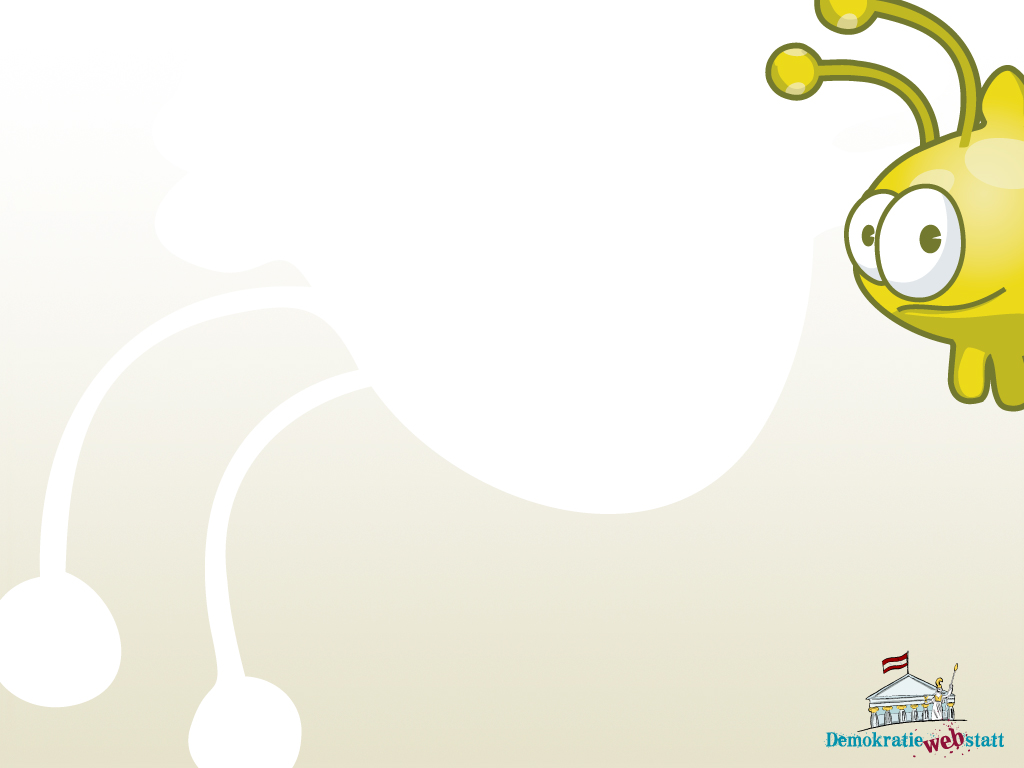 Das IWF ist derzeit an 16 internationalen Weltraumprojekten beteiligt
Im Rahmen des Welt-raumprogramms wurden in den letzten Jahren 280 österreichische Weltraum-projekte gefördert.
Rund 50 österreichische Firmen liefern derzeit Teilefür Raumfahrzeuge oder Bodenstationen.
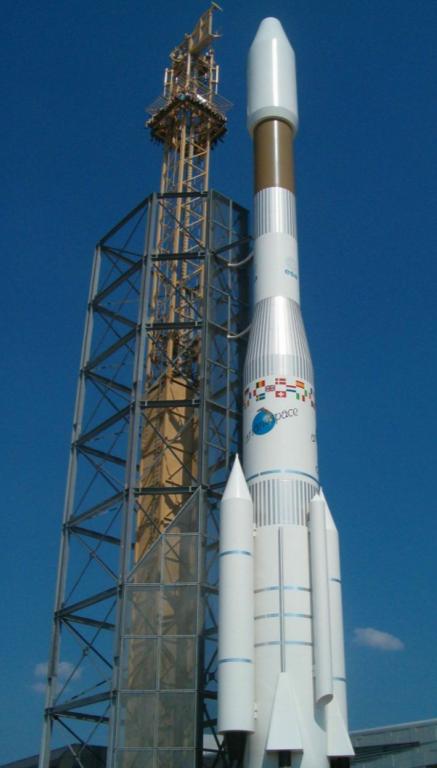 Ariane-Raketen fliegen mit in Österreich hergestellten Teilen!
Nachbau einer Ariane 44LP, Space Center Bremen, Foto: cc Flor!an
Europäische Weltraumpolitik – der europäische Griff nach den Sternen
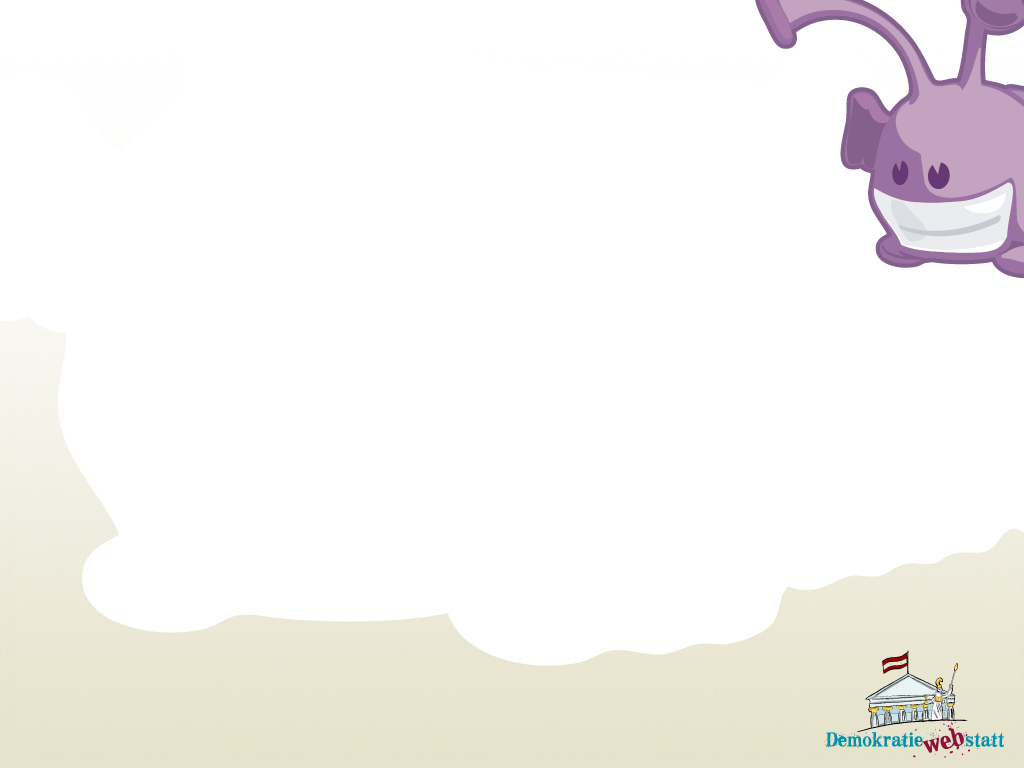 Europas Griff nach den Sternen
Die Europäischen Weltraumorganisation ESA  (European Space Agency) setzt das gemeinsame Weltraumprogramm ihrer 20 Mitgliedsstaaten um. Sie ist neben NASA und Roskosmos die dritte wichtige Weltraumorganisation.
Viele Projekte sind zukunftsweisend und werden gemeinsam mit NASA, Roskosmos odermit Japan durchgeführt.
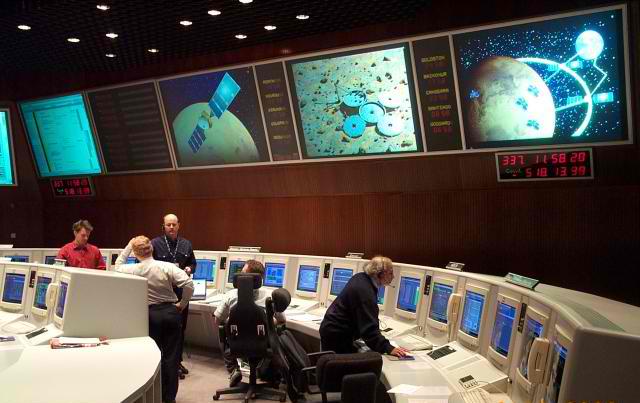 Hauptkontrollraum des Europäischen Weltraumkontrollzentrums, Darmstadt, Foto: cc Pikarl
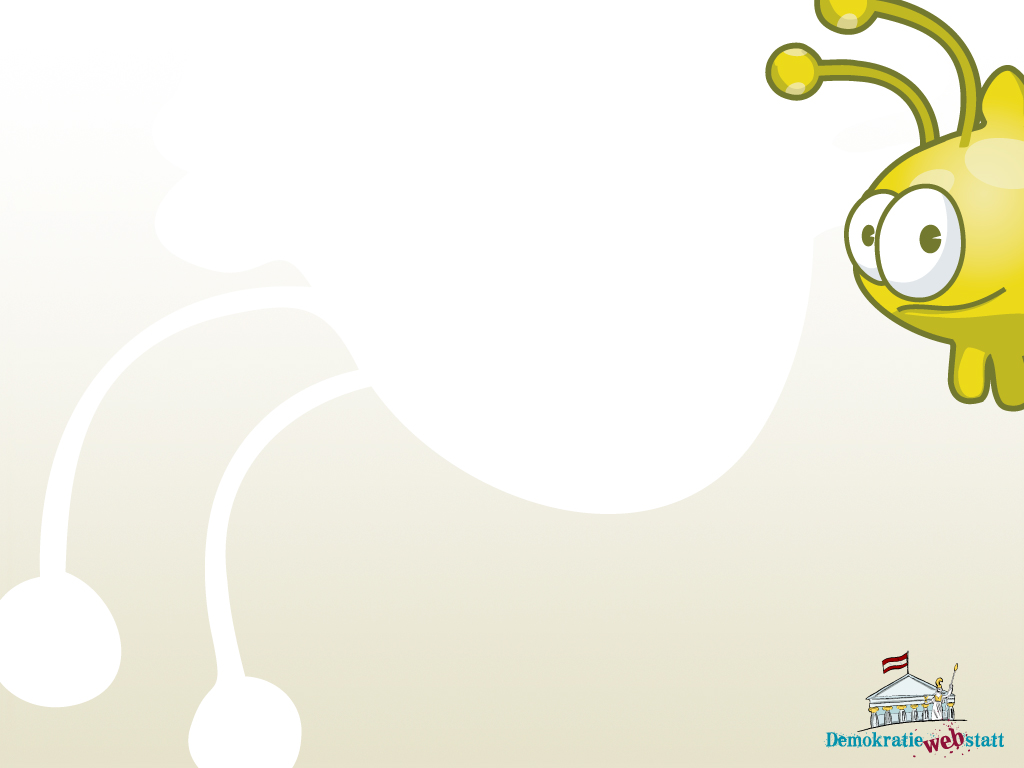 ESA und Österreich
Wichtige Projekte mit österreichischer Beteiligung: 
GMES/Copernicus: Erdbeobachtungsprogramm zur Umwelt- und Sicherheitsüberwachung (seit 1998)
Envisat: Europäischer Umweltsatellit zur Erdbeobachtung (2002–2012)
Galileo: Globales Satellitensystem zur Navigation (im Aufbau)
Ariane 5: Trägerrakete der ESA, befördert u.a. europäische Satelliten in die Erdumlaufbahn(seit 1997 im Einsatz)
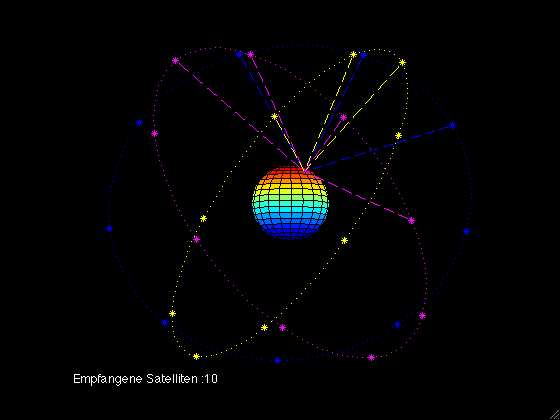 27 Satelliten in 3 Orbits gewährleisten optimalen Empfang (mind. 9 Galileo-Satelliten immer erreichbar!)Konstellation der Galileosatelliten um die Erde,
Foto: cc Lukas Rohr
Satelliten und Sonden – erforschen, übermitteln und überwachen
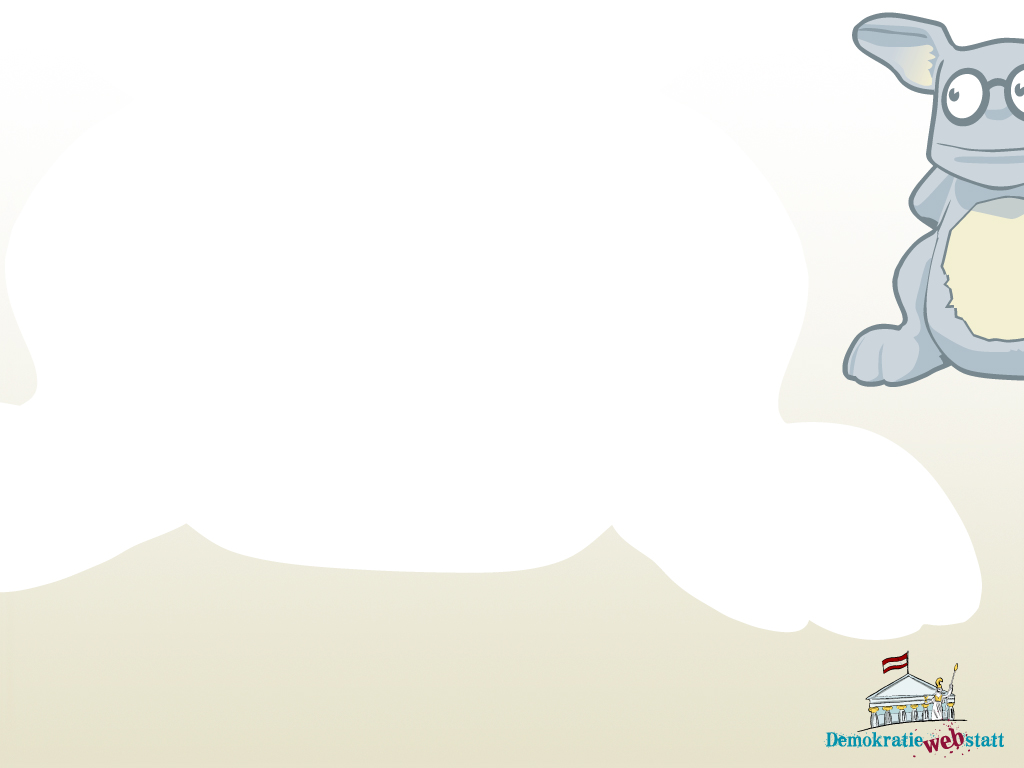 Was ist ein Satellit, was eine Sonde?
Beides sind unbemannte, künstliche Flugkörper, die von der Erde aus in den Weltraum gesandt werden. 
Satelliten (Erdsatelliten) umkreisen die Erde.  
Raumsonden verlassen die Erdumlaufbahn und haben andere Himmelskörper oder Bereiche des Weltalls als Ziele.
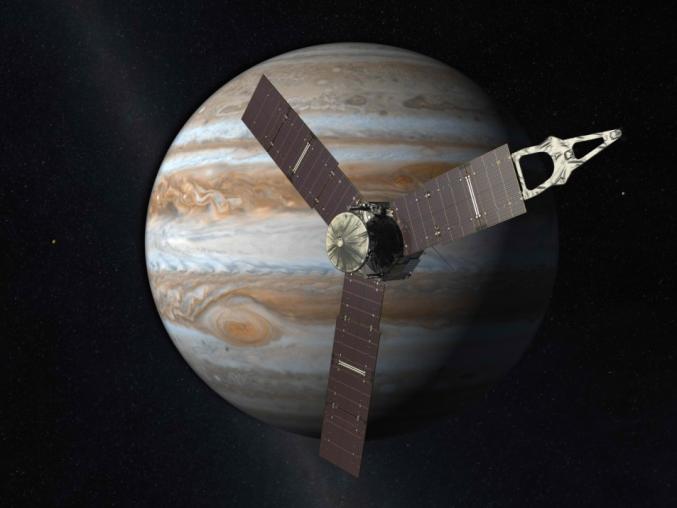 Sonde Juno vor dem Jupiter (künstlerische Darstellung),
Abbildung: (c)  NSA/JPL
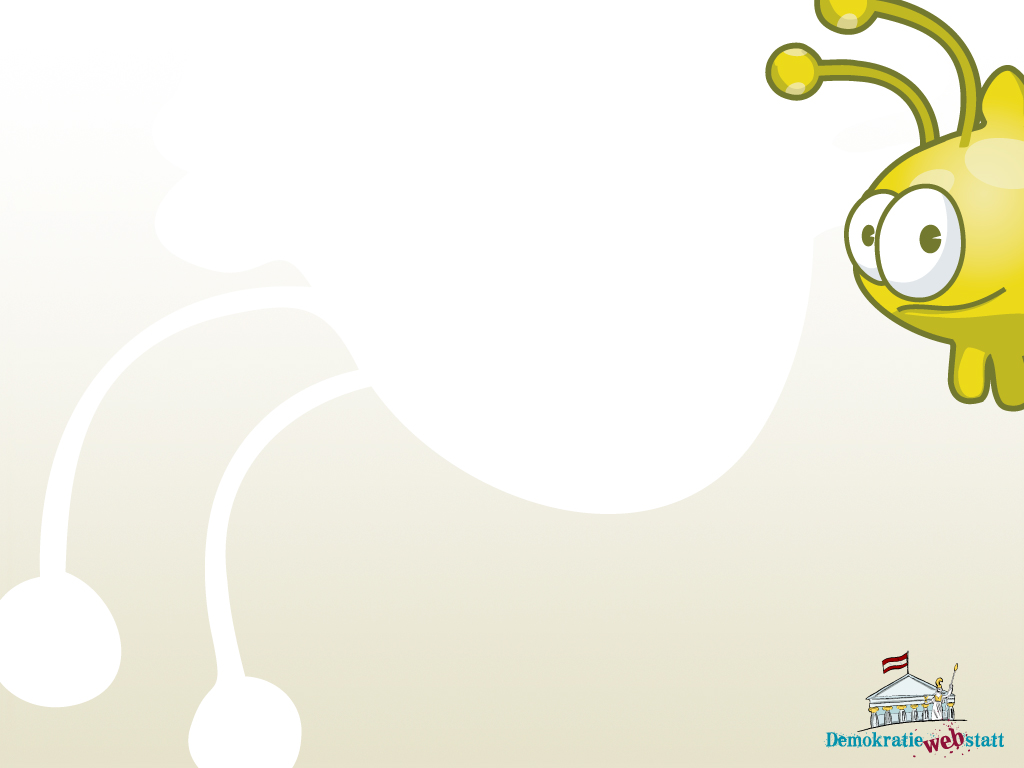 Im LEO oder im GEO?
LEO ist der Low Earth Orbit (ca. 200–2.000 km Höhe), hier fliegen Satelliten mit rund 28.000 km/h, um ihre Höhe beizubehalten.
GEO ist der Geostationäre Orbit (ca. 35.800 km Höhe), hier sind Satelliten, die genau über einem Punkt der Erde „stehen“. Um sich mit der Erde „mitzudrehen“, reisen sie mit ca. 11.000 km/h.
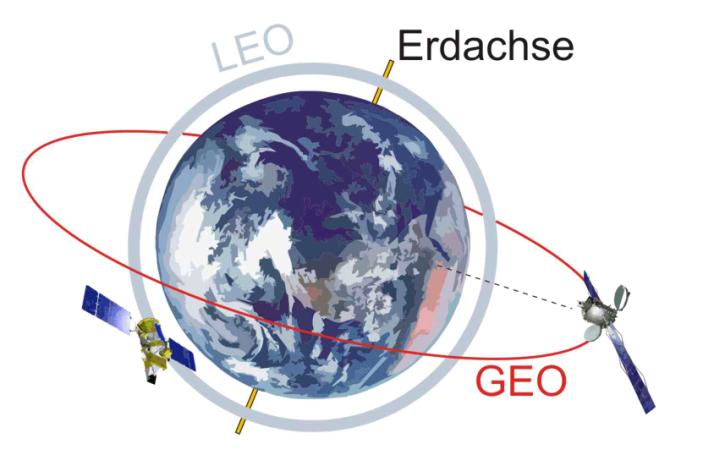 Schema von GEO und LEO, Grafik: (c) Franz Stürmer
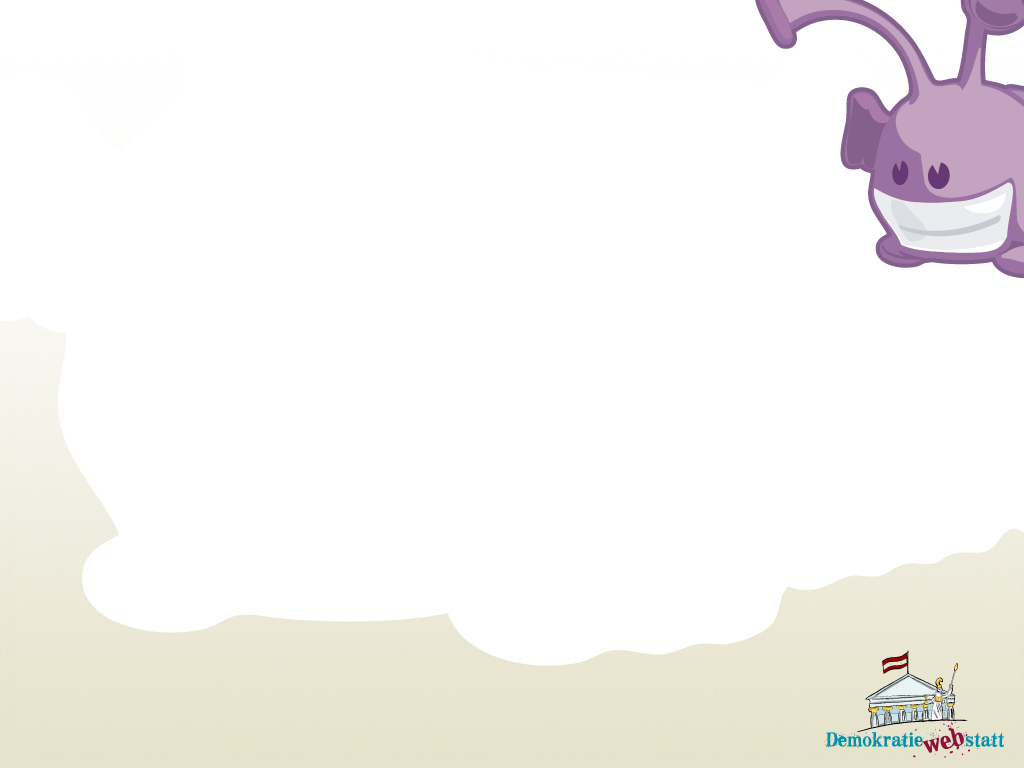 Was machen Satelliten?
Weltallforschung
Erforschung/wissenschaftliche Beobachtung der Erde (Geografie, Geologie, Ökologie, Umweltverschmutzung etc.)
Beobachten das Wettergeschehen auf der Erde – Vorwarndienst
Übermitteln Nachrichten (Telefon, Internet, Funk) 
Übermitteln Radio- und Fernsehprogramme 
Überwachen militärische Aktionen
„Spionieren“ – fotografieren/filmen die Erdoberfläche (fremder Staaten) und hören Nachrichten ab
Zerstören andere Satelliten („Killersatelliten“)
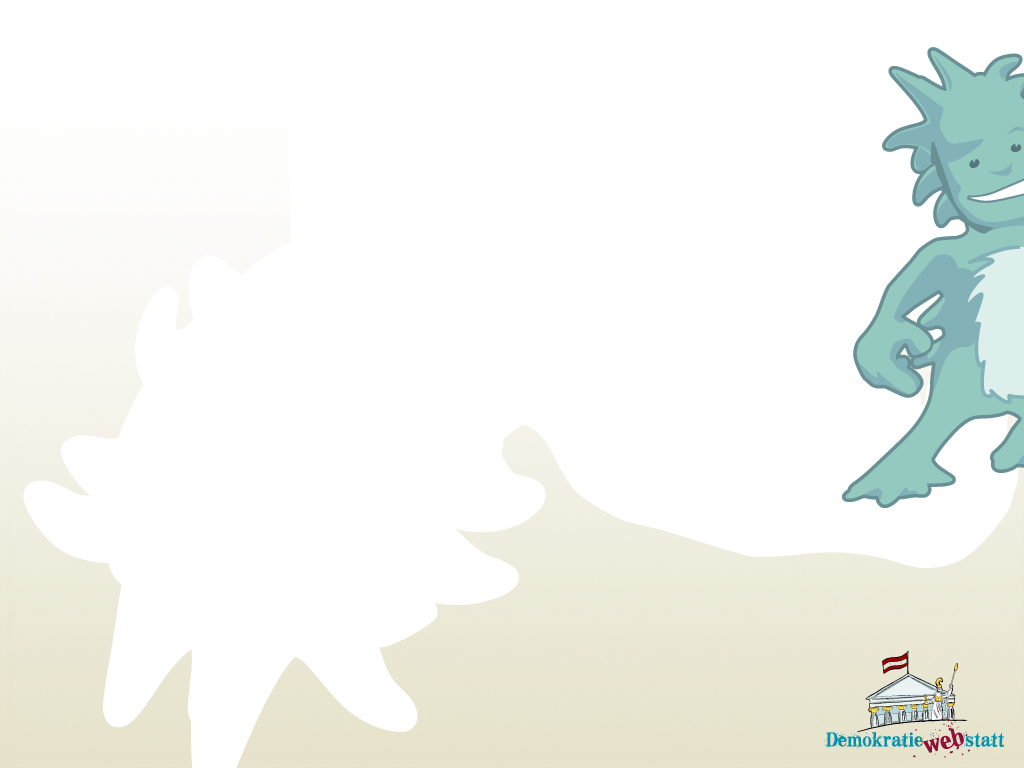 Vom Satellit zum Weltraummüll
Satelliten, die nicht mehr funktionieren, fliegen weiter um die Erde. Bis heute wurden mehr als 6.000 Satelliten gestartet, nur rund 800 davon arbeiten – der Rest ist Müll
Nur wenige werden gezielt zum Absturz gebrachtoder wurden durch Shuttles eingesammelt.
Dazu kommen Teile von Raketen (diese bestehen ja aus mehr Stufen, die während des Flugs abge-sprengt werden) und Reste von anderen Raumfahrzeugen.
Sie sind eine Gefahr für die Raumfahrt und können auch auf der Erde einschlagen.
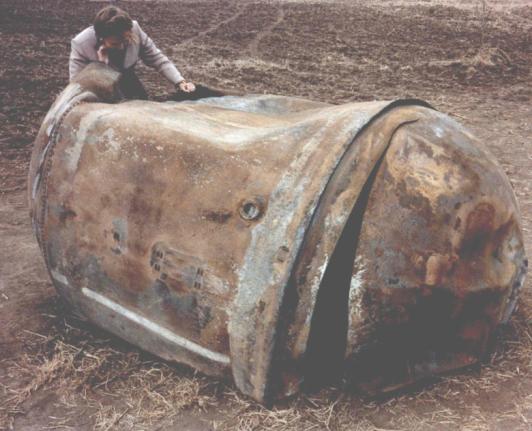 Haupttreibstofftank der zweiten Stufe einer Delta-2-Rakete, niedergegangen am 22. Januar 1997 in Texas,
Foto: (c) NASA
Überlegt und diskutiert
Problematik WeltraummüllDie ESA schätzt 600.000 Teile über 1 cm, die mit rasender Geschwindigkeit die Erde umkreisen!
Was bedeutet das?
Was kann man dagegen tun?
Wer haftet für Schäden?





Information und Antworten darauf findest du unter
http://www.demokratiewebstatt.at/thema/thema-wem-gehoert-der-weltraum/satelliten-und-sonden-erforschen-uebermitteln-und-ueberwachen/weltraummuell/
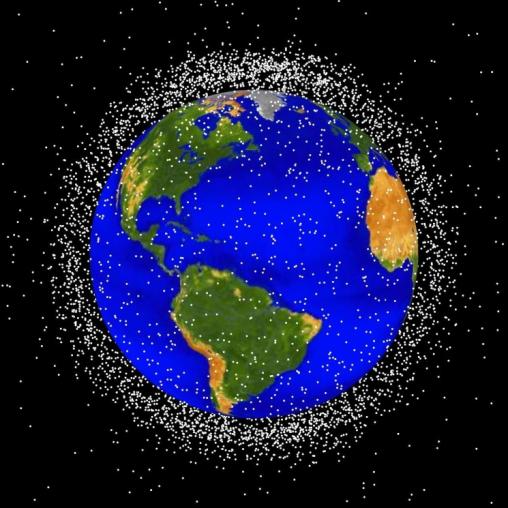 Grafik der NASA zur Darstellung von Weltraumschrott,
Abbildung: (c) NASA
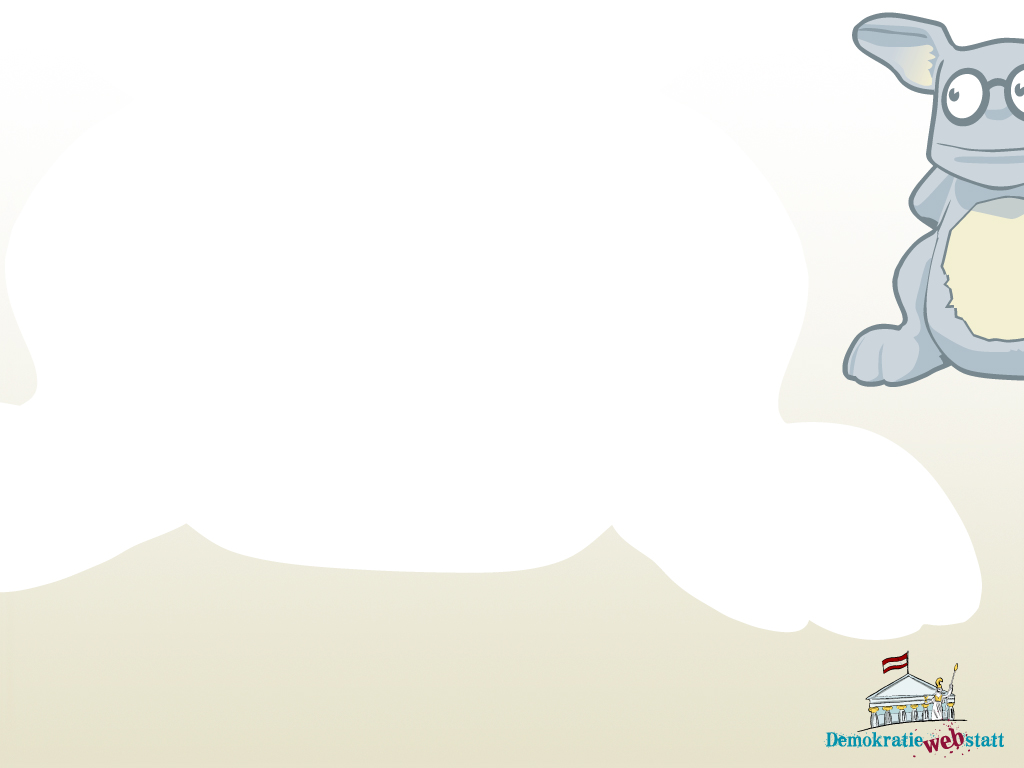 Sonden – Entdeckungsreisende
Sonden werden ausgesandt, um neue Erkenntnisse über unser Sonnensystem, aber auch darüber hinaus zu liefern. 
Sie senden per Funk permanent Informationen und werden von der Erde aus gesteuert.
Sie sind nach ihrer Aufgabe konstruiert: Vorbeiflug/Umkreisung des zu untersuchenden Himmelskörpers Landung auf dem Himmelskörper
Zukunft der Raumfahrt
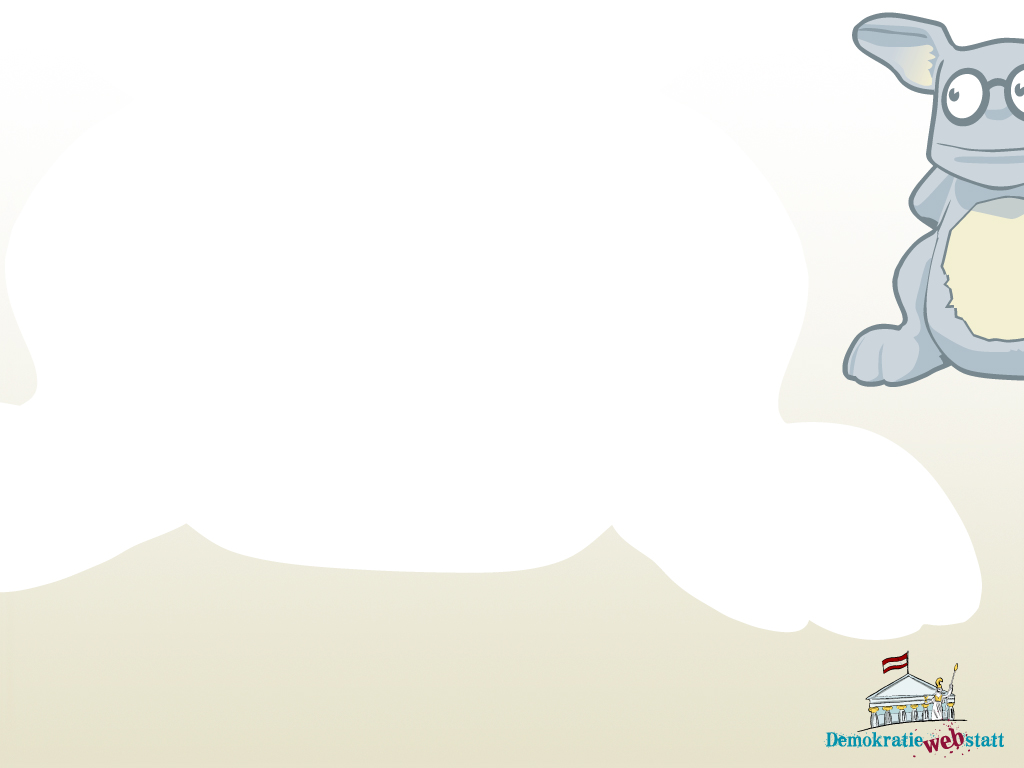 Raumfahrt heute und morgen
Pläne der Weltraumorganisationen
NASA: An neuen Raumgleitern und Raketen wird gearbeitet. Ziel ist ein bemannter Flug zum Mars (Zeitrahmen: 2035).
ESA: unbemannte Erforschung unseres Sonnensystems und der Erde (Satelliten).
Roskosmos: Aufbau einer neuen Raumflotte mit Fernziel Mars.
China: Ausbau der eigenen Raumstation und bemannter Flug zum Mond.
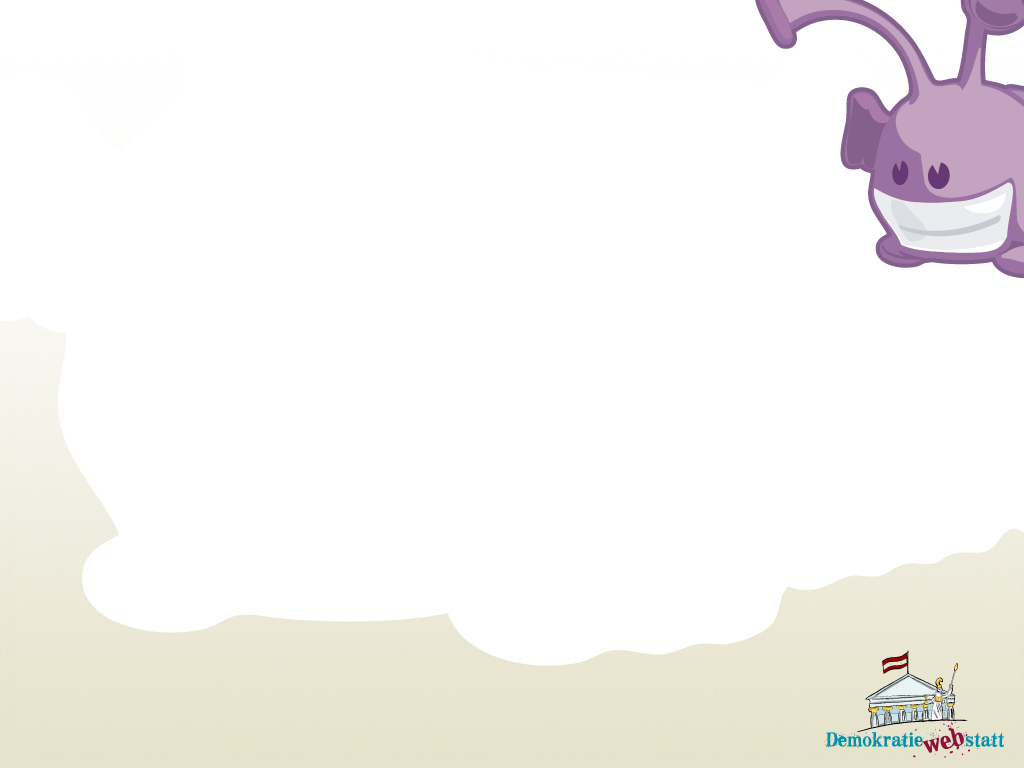 Weltraumtourismus & „private Raketen“
Neben den staatlichen Weltraumorganisationen steigen vermehrt Privatfirmen in die Raumfahrt ein:
Firma SpaceX, USA: eigene Raketen und „Dragon“-Raumschiffe
Firma Scaled Composites, USA: Ihr SpaceshipOne erreichte als erstes privates bemanntes Raketenflugzeugden Weltraum. SpaceshipTwo soll schon bald Weltraumtouristen transportieren – Tickets sind schon buchbar!
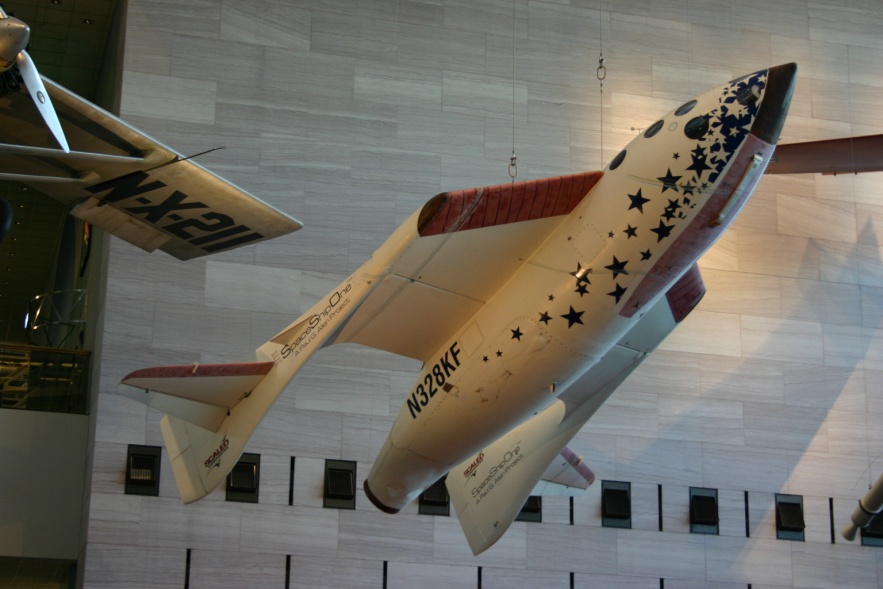 Modell der SpaceshipOne
Foto: cc Somma
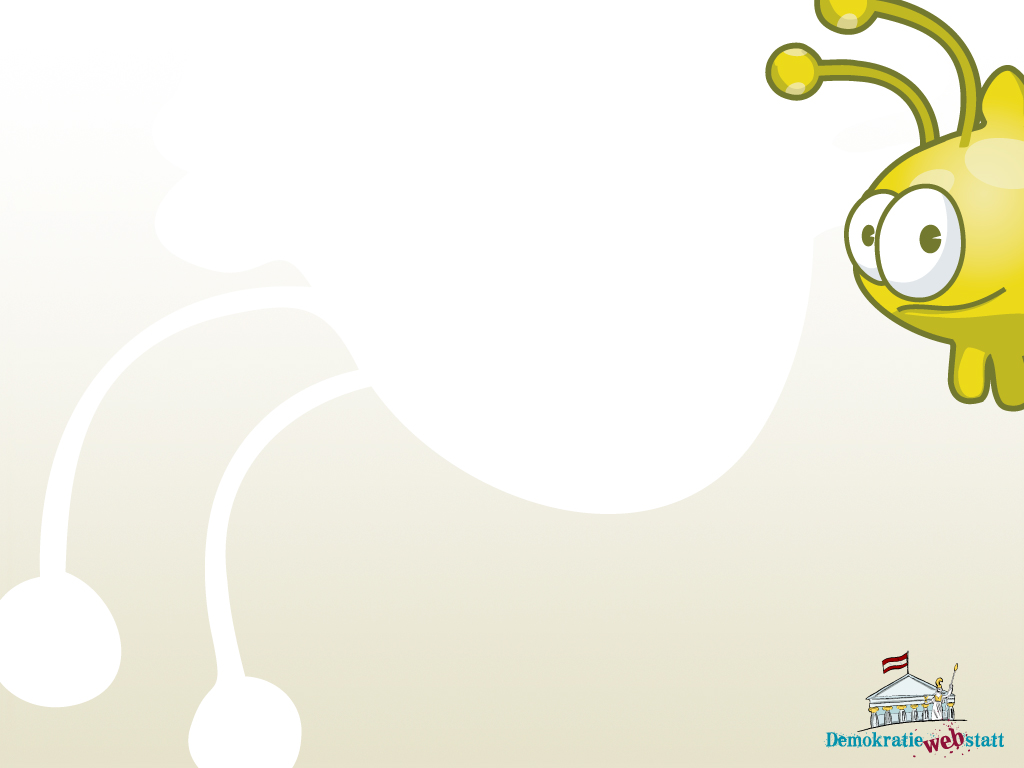 Reise ohne Rückflugticket
Ein besonderes Projekt ist MarsOne. Als weltweite Medienshow soll Geld für Marsflüge aufgetrieben werden.
So soll auf dem Mars eine menschliche Siedlungentstehen – ein Rückflug ist nicht möglich. Projektstart: 2015Marslandung: 2023
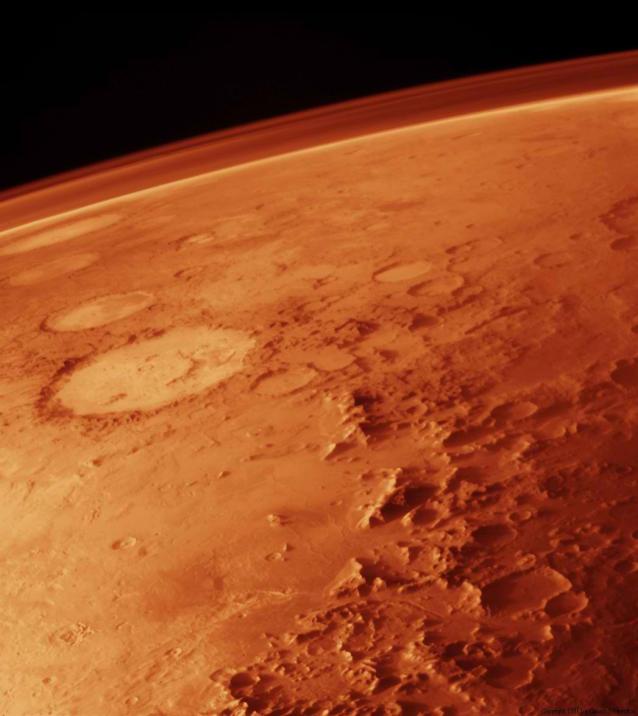 Der Mars von der Sonde Viking aus gesehen,
Foto: (c) NASA
Science Fiction – Die Zukunft hat schon begonnen
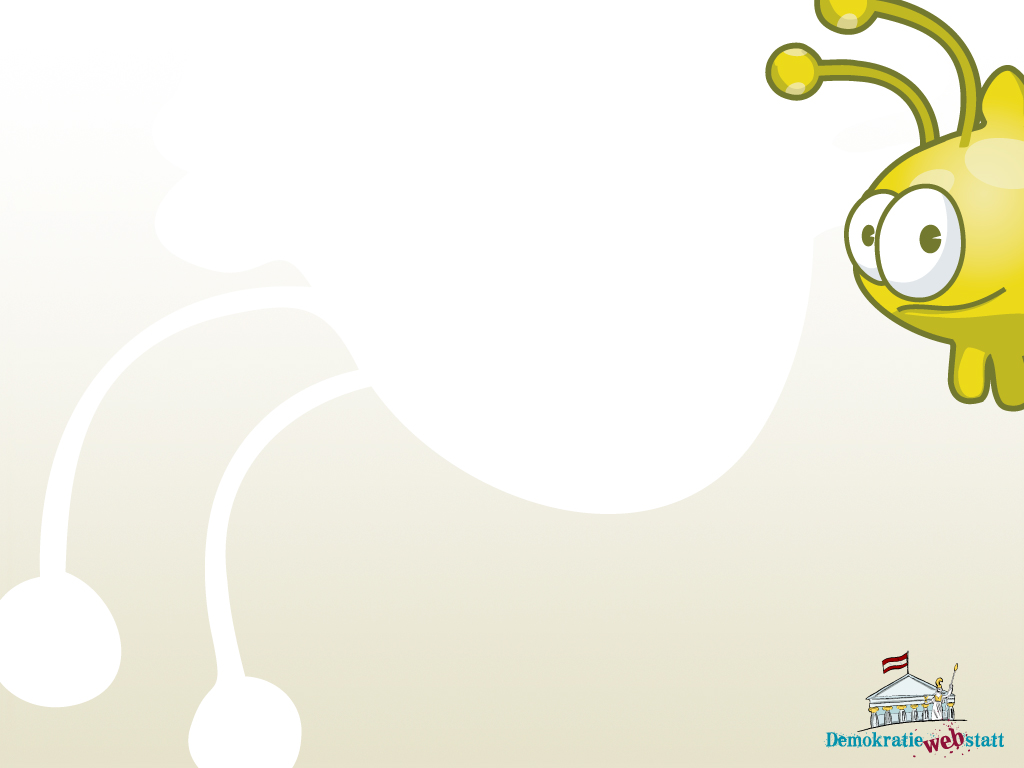 Romane werden Wirklichkeit
Jules Verne beschrieb 1865 in seiner Novelle „Von der Erde zum Mond“ eine Reise zum Mond  






                                   1969 betritt Neil Armstrong                                 als erster Mensch den Mond.
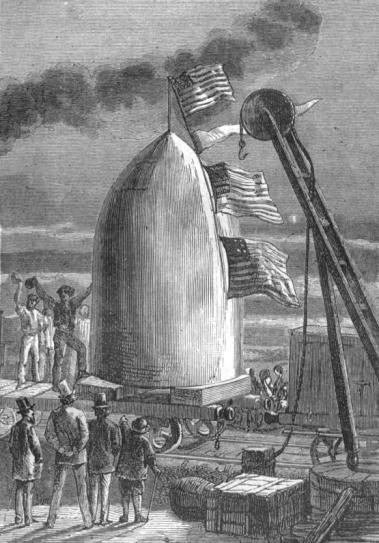 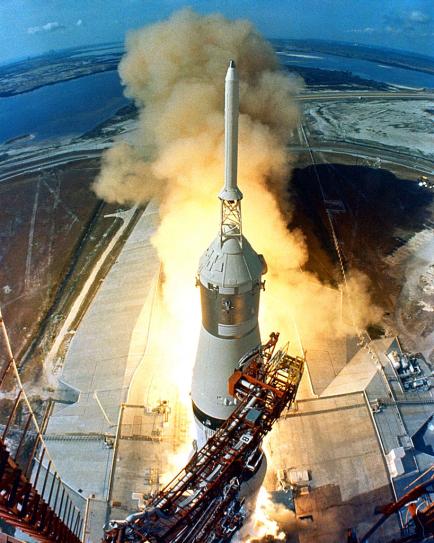 Fiktion – Realität dazwischen liegen
100 Jahre
Illustration von Henri de Montaut
Apollo 11 hebt ab
Foto: (c) NASA
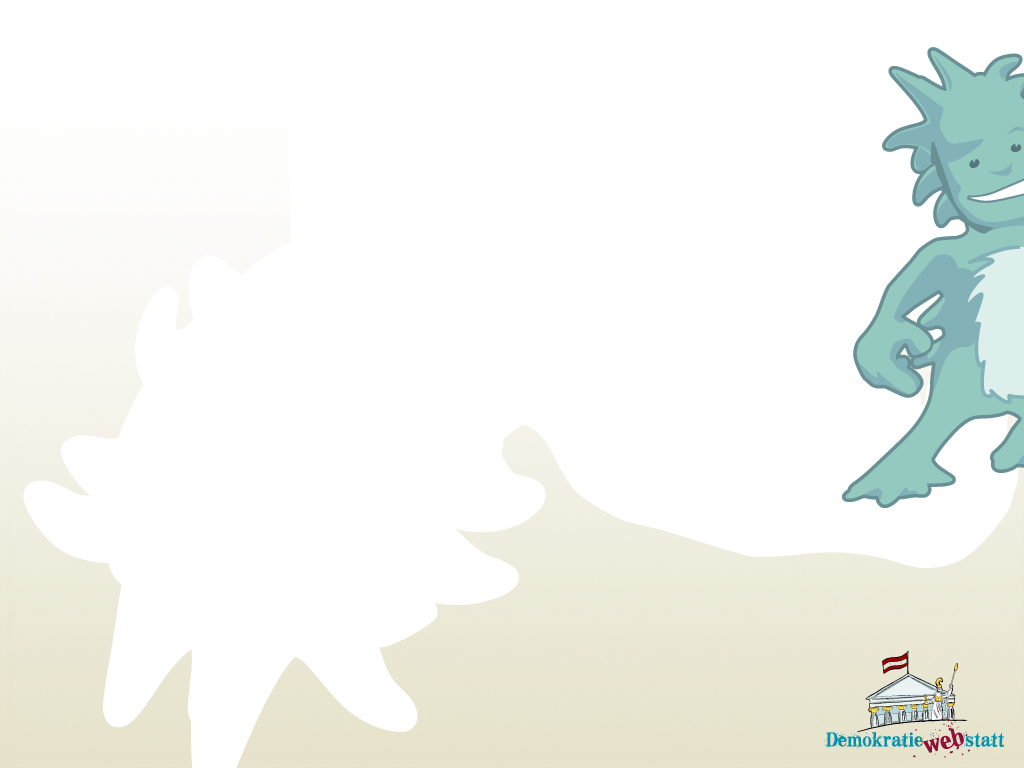 Von Hyperraum & Wurmlöchern
In moderner Science-Fiction reist man überlichtschnell im Hyperraum oder saust durch ein Wurmloch. Gibt es das auch schon?
Der Hyperraum (der Begriff stammt aus der Geometrie)wird trotz Nutzung von Star Trek & Co von der Wissenschaft skeptisch betrachtet und ist bislang unbewiesen.
Wurmlöcher, „Abkürzungen“ durchs Universum, sind als eine der theoretischen Schlussfolgerungen der Relativitätstheorie Albert Einsteins in der Wissenschaft anerkannt.
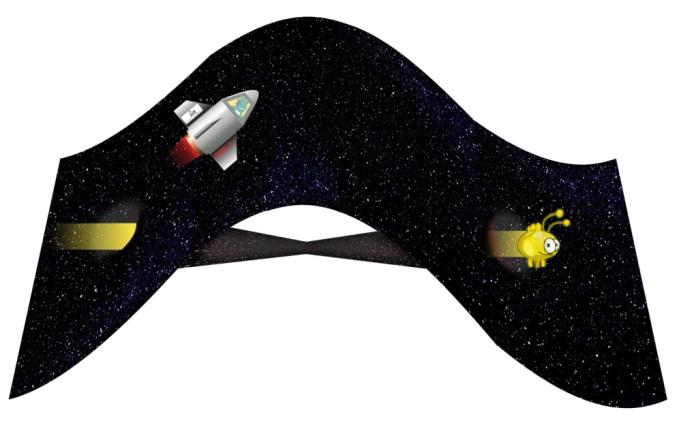 Schematische Darstellung eines Wurmlochs
Grafik: (c) Franz Stürmer
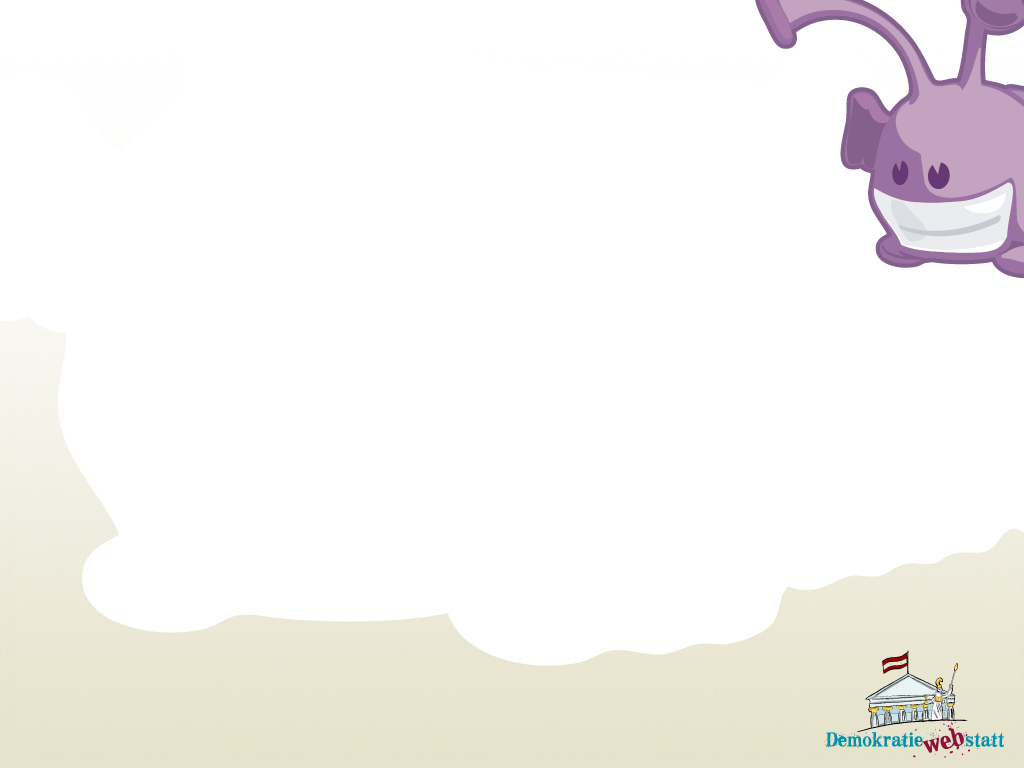 Leben auf fremden Welten
In vielen Science-Fiction Filmen begegnet man „Aliens“ – Lebewesen anderer Welten. Was sagt die Wissenschaft dazu? 
Planeten fremder Sterne konnten mittlerweile nachgewiesen werden
Einige von ihnen weisen erdähnliche Bedingungen auf
Damit liegt der Schluss nahe, dass es dort auch Leben geben könnte
Ein definitiver Beweis außerirdischen Lebens ist (noch) nicht erbracht
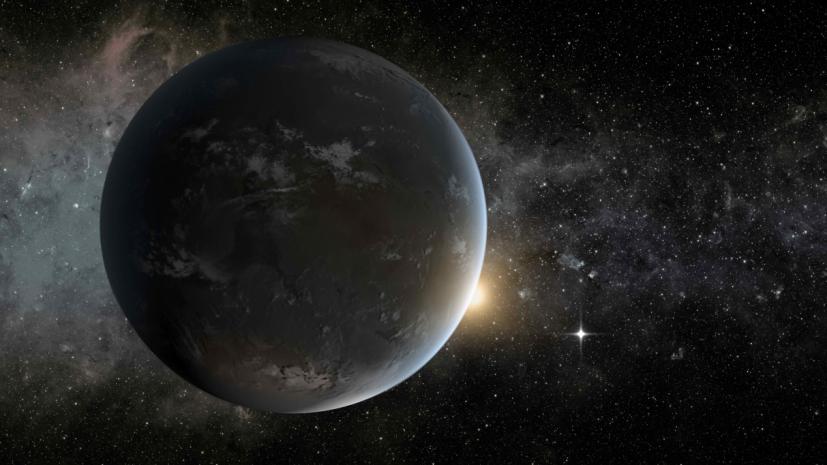 Die Österreicherin Lisa Kaltenegger ist eine der führenden Wissen-schafterInnen auf diesem Forschungsgebiet.
Darstellung von Planet Kepler-62e, der seine Sonne Kepler-62 umkreist, Foto: (c) NASA Ames/JPL-Caltech
Überlegt und diskutiert
Welche Bedingungen müssen auf einem Planeten bzw. in diesem Sonnensystem herrschen, dass Leben (ähnlich dem irdischen) möglich ist?